Презентация долгосрочного проекта в средней группе «Пчелки» на тему: Здоровому- быть здорово!
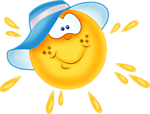 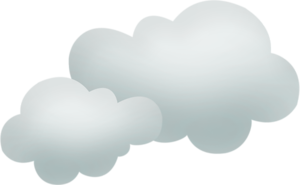 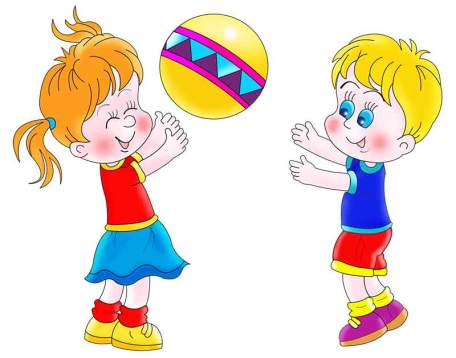 Воспитатели
Архипова Оксана Владимировна
Бекшаева Людмила Васильевна
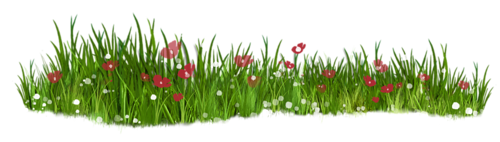 «Здоровье – важнейший труд воспитателя.От жизнерадостности и бодрости детей 
зависит их  духовная жизнь, мировоззрение, умственное развитие,прочность знаний, вера в свои силы»
                                           В.А. Сухомлинский.
Актуальность проекта:
Формирование здорового образа жизни является актуальной  проблемой в современном обществе. 

Дошкольный возраст – это фундамент физического и психического здоровья. Ведь именно до семи лет идет интенсивное развитие органов и становление функциональных систем организма, закладываются основные черты личности, формируется характер. То, что упущено в детстве, трудно наверстать. Поэтому, приоритетным направлением в дошкольном воспитании является сохранение здоровья детей, формирование у них навыков здорового образа жизни, осознанной потребности в систематических занятиях физической культурой и спортом.

Здоровый образ жизни молодого поколения является залогом здоровья нации в целом. Задача раннего формирования культуры здоровья актуальна, своевременна и достаточна сложна. Перед нами, взрослыми, стоит очень важная задача: воспитать человека здорового физически, нравственно и духовно, человека всесторонне развитого. От того, насколько успешно удастся сформировать и закрепить навыки здорового образа жизни у детей, зависит в последующем реальный образ жизни и здоровье человека.
Цель Проекта: 
формирование представлений о здоровом образе жизни, его элементарных нормах и правилах.
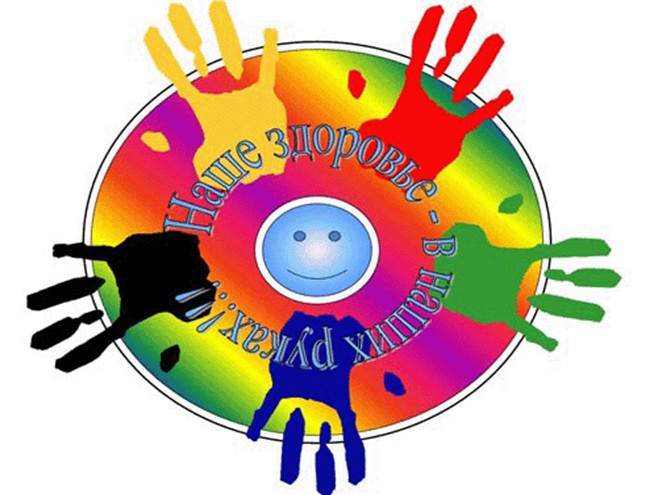 Участники Проекта:
Дети средней группы «Пчелки», воспитатели, родители.
Тип Проекта:
По содержанию: информационно-практико-ориентированный. 
По числу участников: групповой (дети средней группы).
По времени проведения: долгосрочный (сентябрь – февраль)
По характеру: в рамках ДОУ.
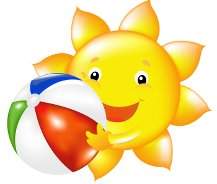 Задачи Проекта:
Формировать представления о здоровье, его ценности, полезных привычках, укрепляющих здоровье, о мерах профилактики и охраны здоровья.
Освоение представлений о себе, о своем организме. Определение назначения основных органов человека и условий их нормального функционирования. Формировать представления детей о правильном питании.
Способствовать развитию двигательной активности  детей, формированию разнообразных двигательных умений и навыков, развитию физических и нравственно-волевых качеств, повышению интереса к подвижным играм и физическим упражнениям. 
Развивать устойчивый интерес к правилам и нормам здорового образа жизни, здоровьесберегающего и здоровьеформирующего поведения.
Создать условия для участия родителей в образовательном процессе.
Формы реализации проекта
Нод;
Игры(сюжетно-ролевые, 
дидактические, речевые, дыхательные, настольно-печатные,игры- этюды);
Беседы, общение;
Рассматривание иллюстраций, фотографий.;
Прогулки;
Ситуации; использование мультимидийных презентаций;
Просмотр мультфильмов;
Работа с родителями
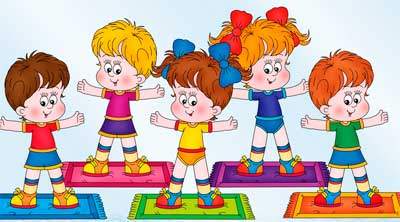 Проект включает в себя три этапа:
Подготовительный
Основной (исследовательский)
Заключительный
Значимость Проекта для всех его участников:Дети получают знания о здоровом образе жизни. Воспитатель продолжает осваивать  метод проектирования, который позволяет  эффективно развивать познавательно-исследовательское и творческое мышление дошкольников.Родители активно участвуют в совместных мероприятиях.
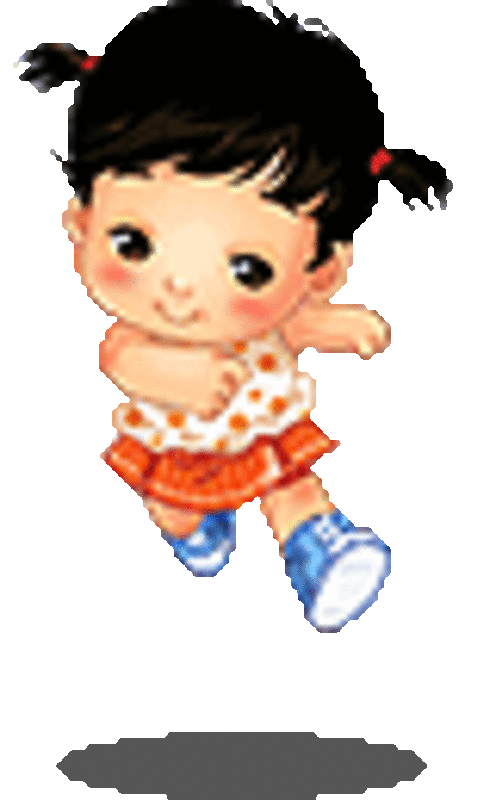 Предполагаемый результат Проекта:Дети знают и применяют полученные знания о здоровом образе жизни. Развивается  устойчивый интерес к правилам и нормам здорового образа жизни, здоровьесберегающего и здоровьеформирующего поведения. Родители участвуют в образовательном процессе.
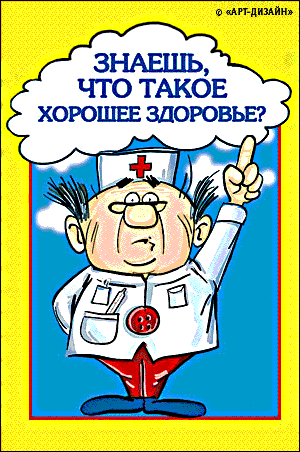 Этапы работы над Проектом:

                               1. Подготовительный                   

                                                         Содержание деятельности 
                                                                          воспитателя и детей:
определение темы Проекта;
формулировка цели и определение задач; 
подборка материала по теме Проекта (литература, наглядный материал, дидактические, подвижные, сюжетные игры, физкультминутки, фотографии);
составление плана основного этапа Проекта.
Работа с родителями:
беседа с родителями о предстоящей работе.
Срок реализации: 04.09.2017г. – 26.02.2018 г. 	
Ответственные за выполнение: воспитатель, родители.
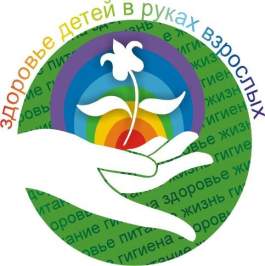 2. Основной (исследовательский)
Беседы «Что такое здоровье?», «Как устроено тело человека?», «Одежда и здоровье»; 
НОД «В гостях у доктора Айболита»;
«Чтоб здоровым быть всегда, нужно заниматься!».
 «Что такое здоровье?».
«Соблюдай личную гигиену».
«Витамины я люблю - быть здоровым я хочу». 
"Беседа о здоровье, о чистоте" Решение провокационных вопросов, проблемных ситуаций 
Встреча с «Витамином», который рассказывает о значении питания в жизни человека (дидактические игры)
Беседа-игра, включающая прибаутки, используемые при мытье рук умывании (потешки) .
Заучивание пословиц, поговорок о здоровье. 
Чтение художественной литературы: К.Чуковский «Мойдодыр», "Вовкина победа" А. Кутафин , К. Чуковский «Мойдодыр», Г. Остер «Вредные привычки», « Доброе утро, ёжик!» Е. Смородинова, «Белкин обед» Е. Смотодинова, «Мышка Аришка в цветных штанишках»    А.Кралышкина, «Сказка о здоровом питании» В.И. Ковальчук
инсценировка стихотворения А. Барто «Девочка-чумазая»;
НОД «Витамины нужны всем»; 
образовательная ситуация «Чудо-дерево» (о полезных и вредных продуктах); 
игровая ситуация «Куталка»; 
 «Как мы делаем зарядку»; 
работа в раскрасках на тему «Здоровый образ жизни»; 
рассматривание картины «Активный отдых летом»; 
 чтение детям художественной литературы К. Чуковского «Мойдодыр», «Айболит», А. Барто «Девочка – чумазая», Е. Кан «Наша зарядка», Р. Корман «Микробы и мыло»; Т. Шорыгиной «Беседы о здоровье».
рассматривание картинок «Виды спорта»; 
игры в лото «Фрукты», «Овощи», «Еда», «Спортивный инвентарь»; 
утренняя гимнастика «в музыкальном зале »; 
подвижные игры, спортивные эстафеты; 
свободная деятельность в уголке двигательной активности с использованием спортивного и нетрадиционного оборудования;
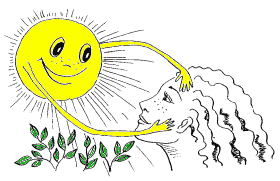 Рассматривание иллюстраций, фотографий о здоровье.
Сюжетно ролевые игры: «Поликлиника», «Аптека»…
Дидактические игры «Мяч на поле», «Мяч в ворота» (на дыхание), упражнение «Найди два одинаковых мяча», «Что лишнее?» и др.
Организация на воздухе подвижной игры «Делай, как я», с мячом «Школа мяча», «Ловишки в кругу», «Черное и белое» и т.д.
Игра – этюд «Растрёпка не любит чистить зубы».
Познавательная ситуация «Грязные руки».
Д/игра «Как ты думаешь, что будет дальше?».
П/игра «Где мы были, мы не скажем, а что делали покажем» (спорт).
Игровая ситуация «Кто режим соблюдает, тот болезней не знает!».
«Волшебные предметы» (Зубная щётка, мыло, ёмкость с водой, дорожка здоровья).
«Зимние забавы»
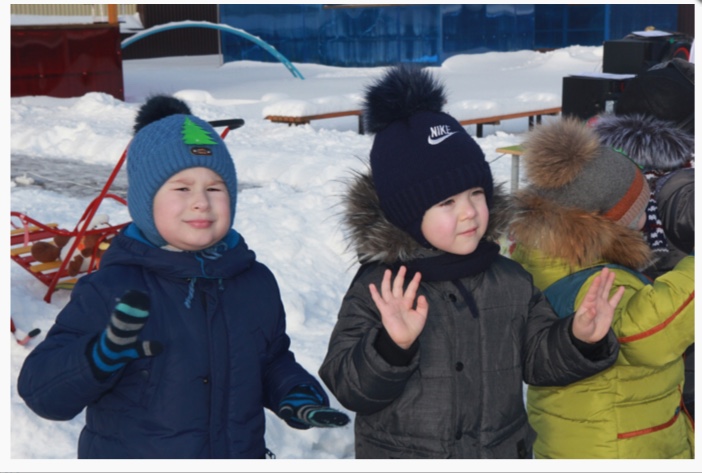 Приготовление фруктового шашлычка
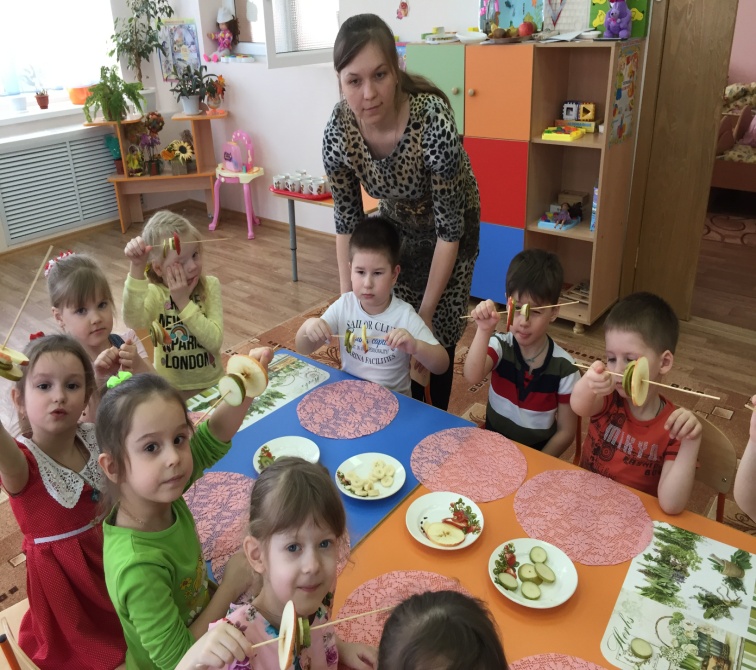 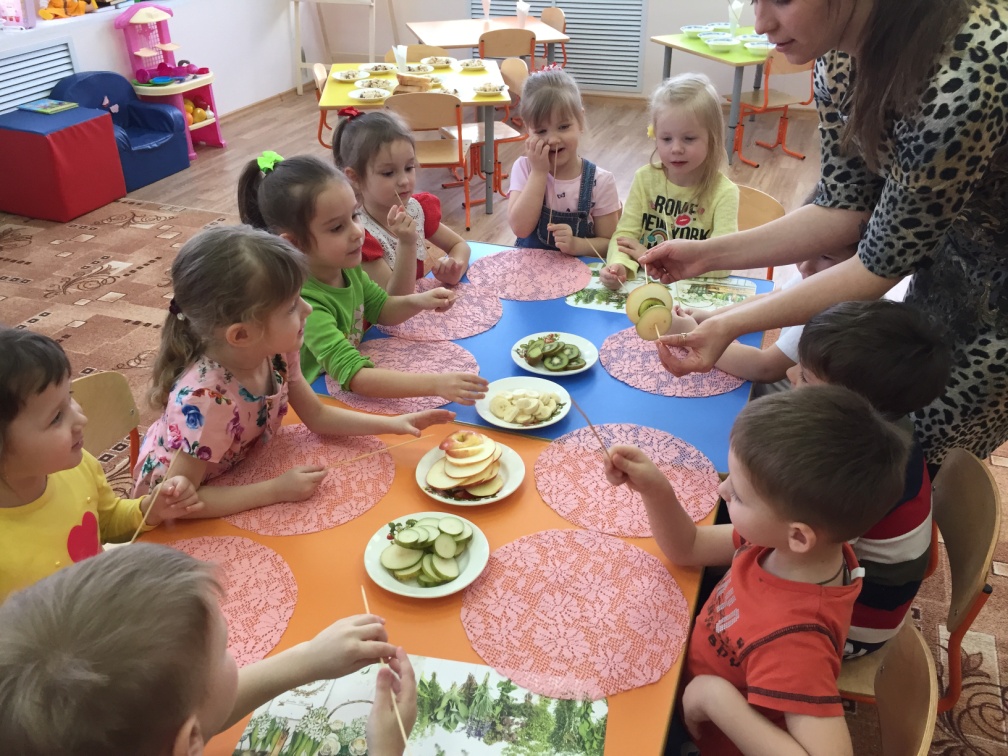 «Путешествие в город здоровья»
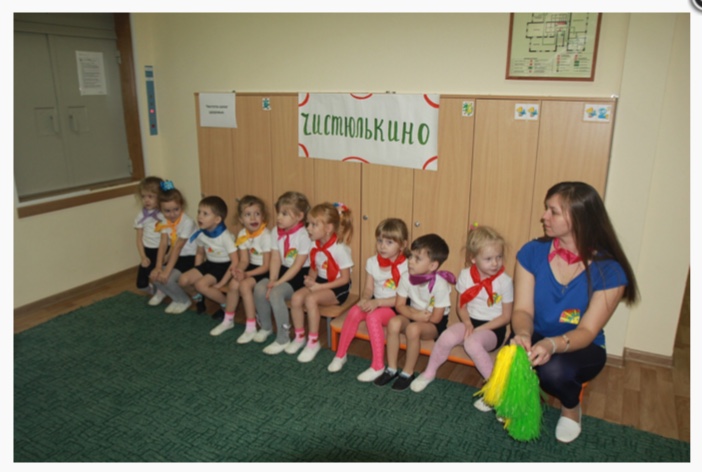 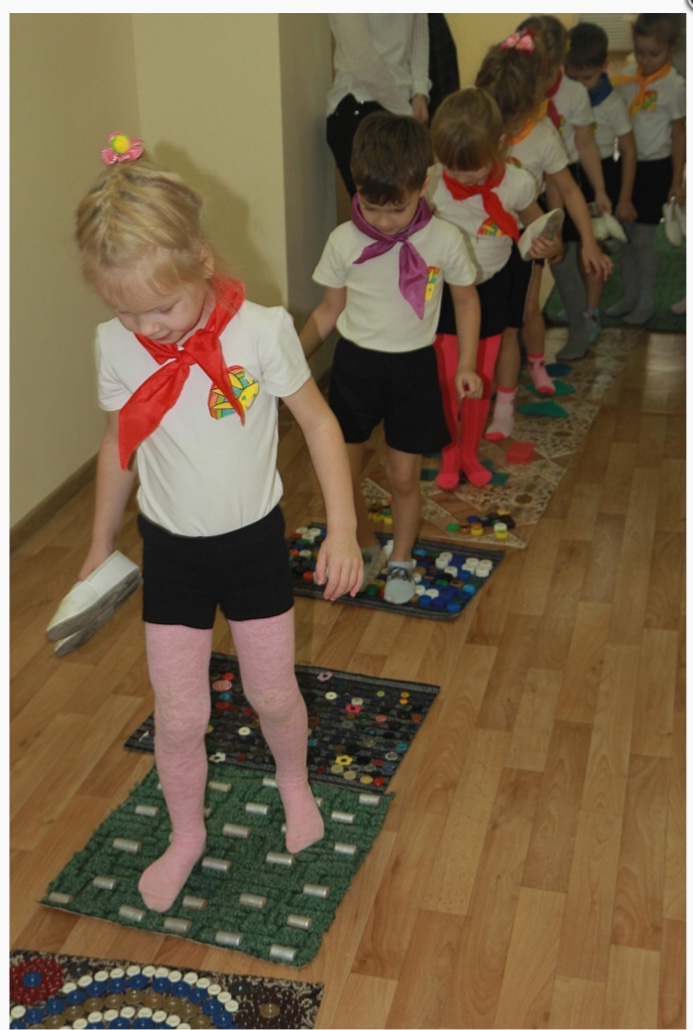 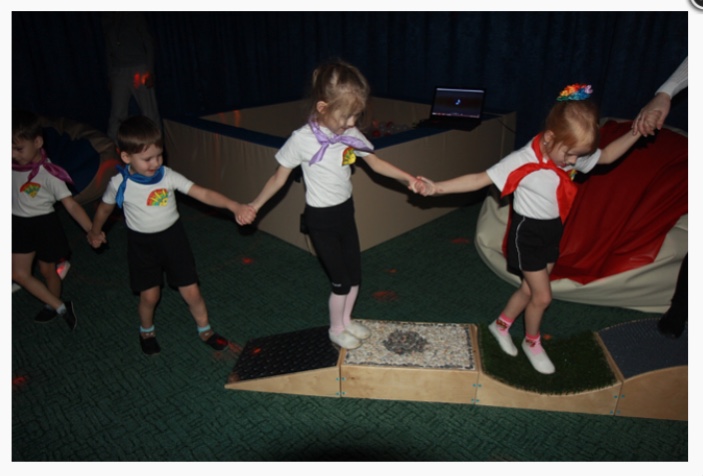 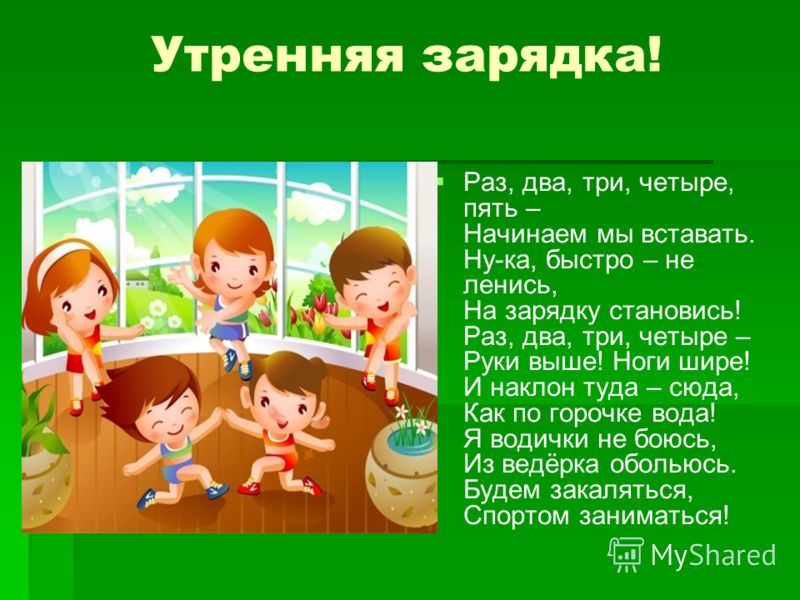 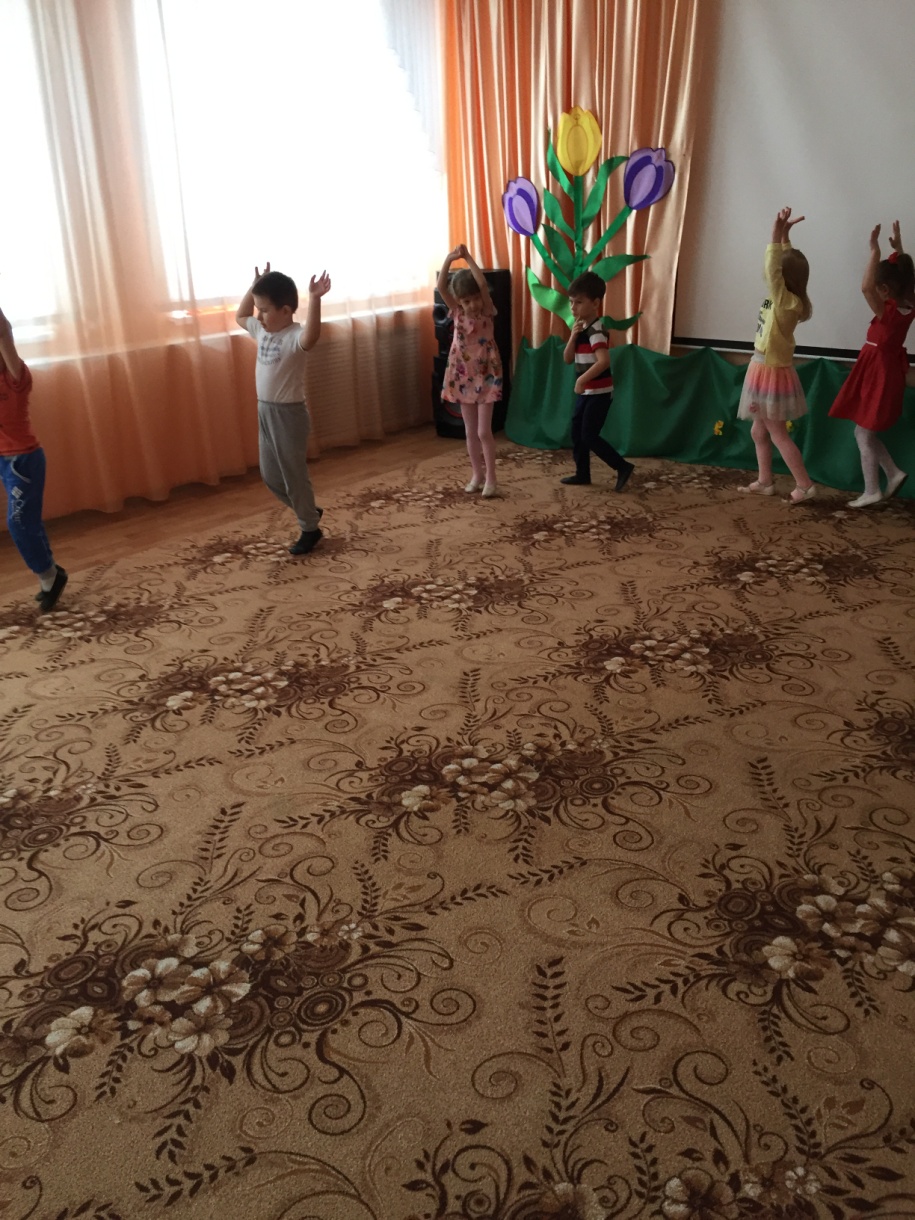 Инсценировка стихотворения А. Барто «Девочка-чумазая»
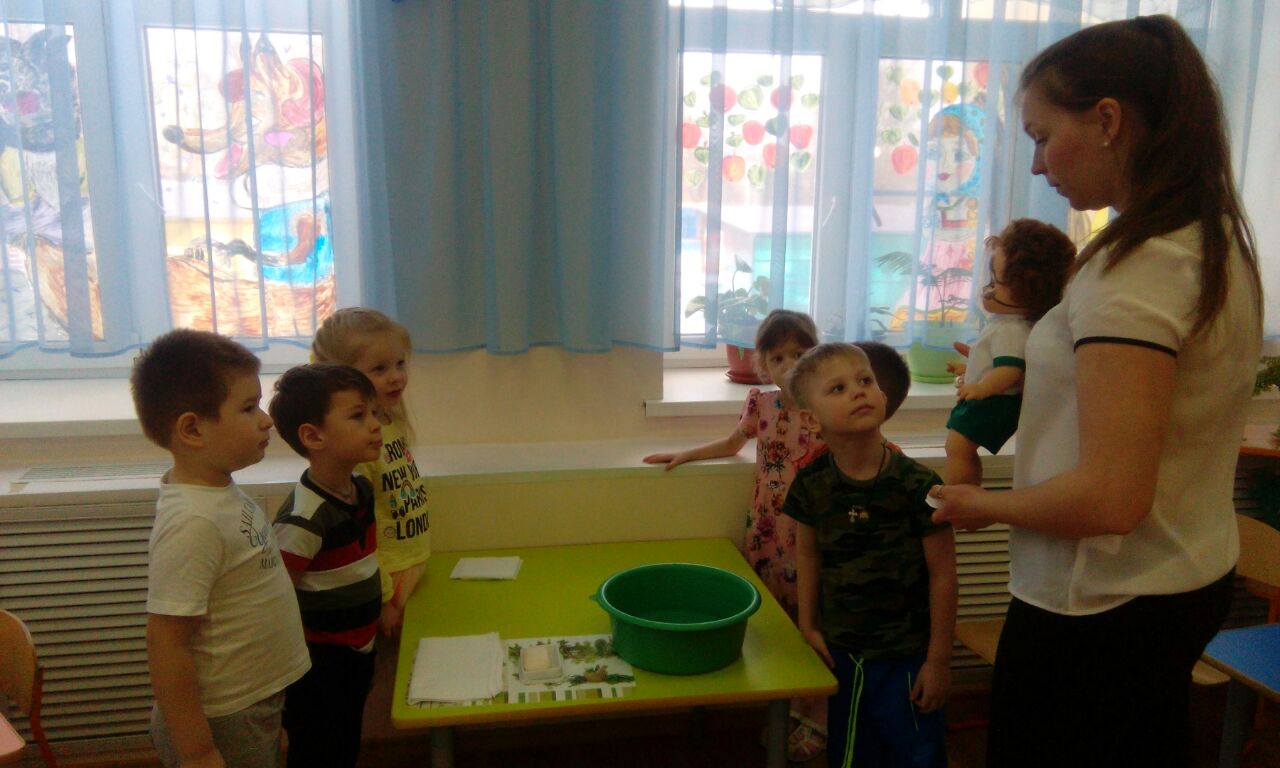 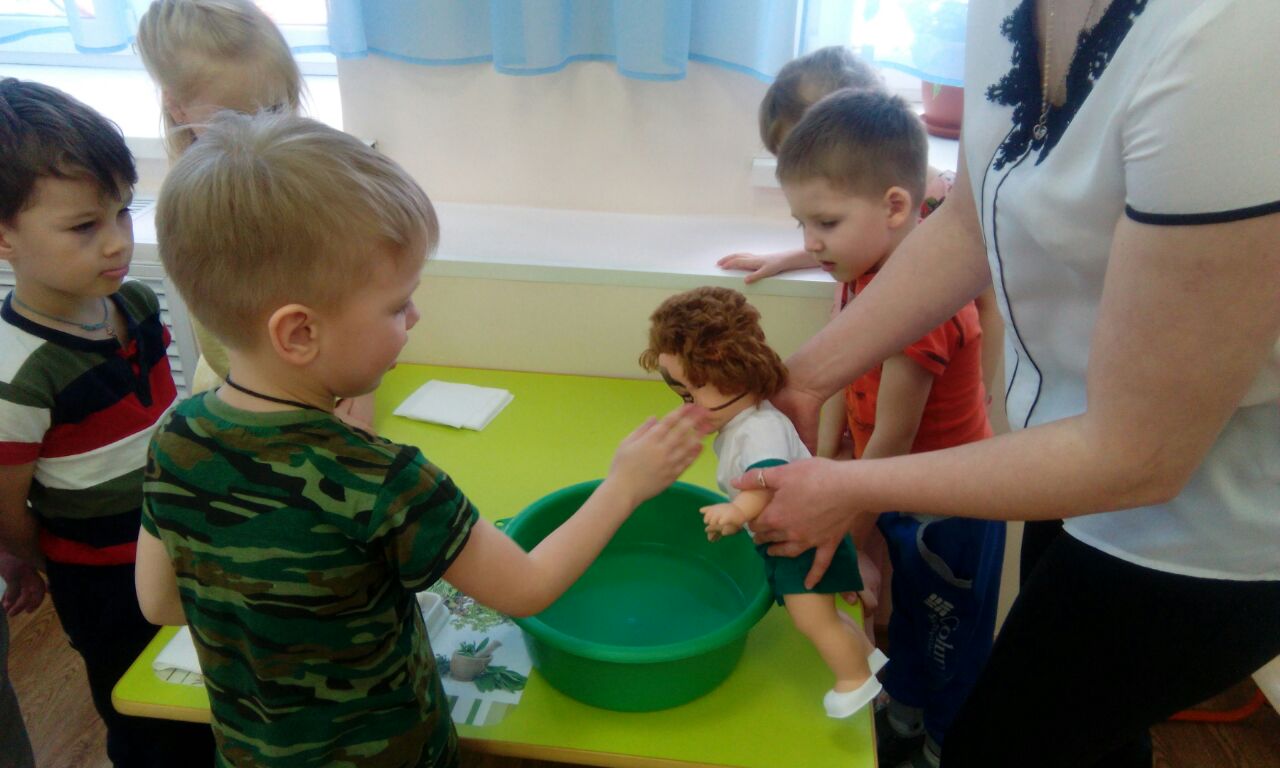 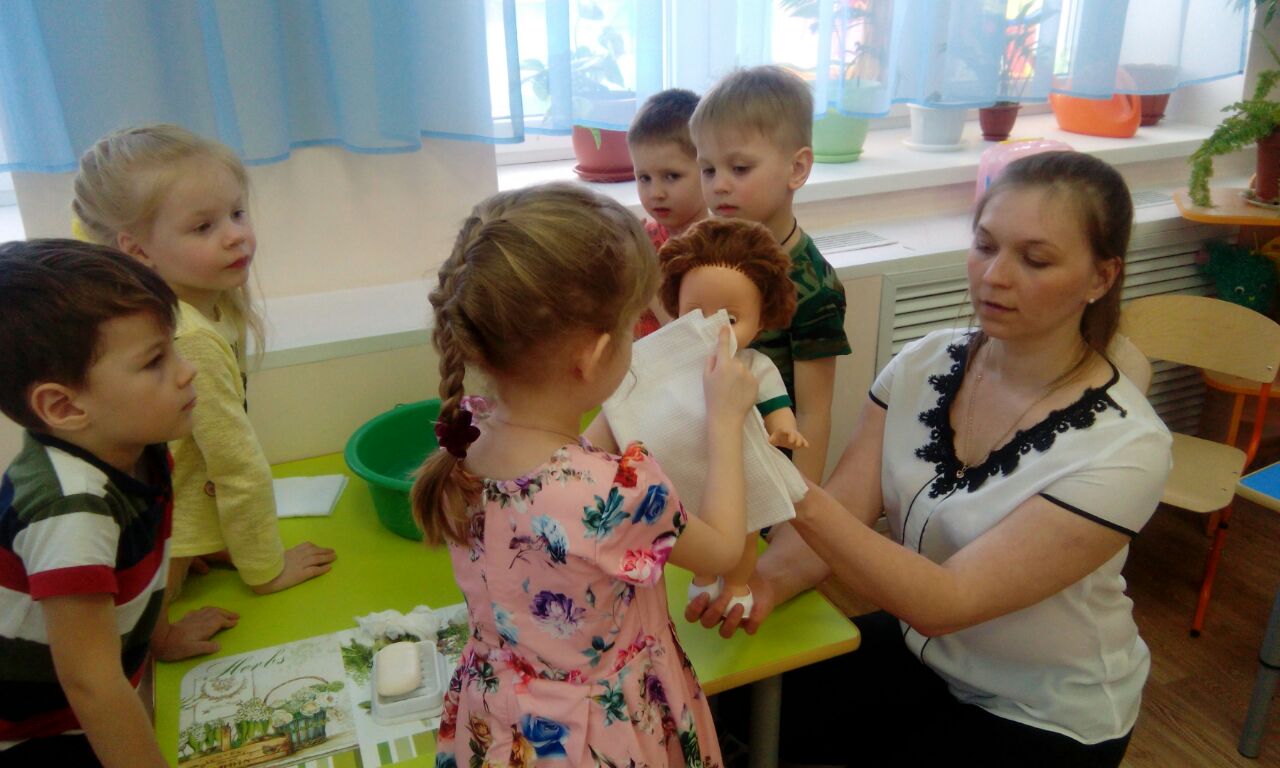 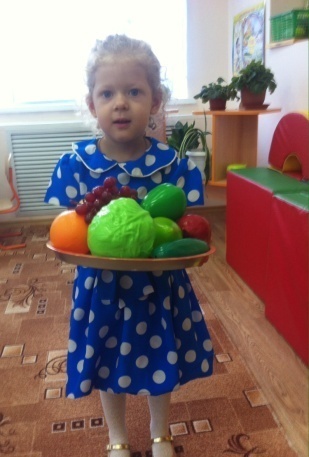 «Витамины я люблю»
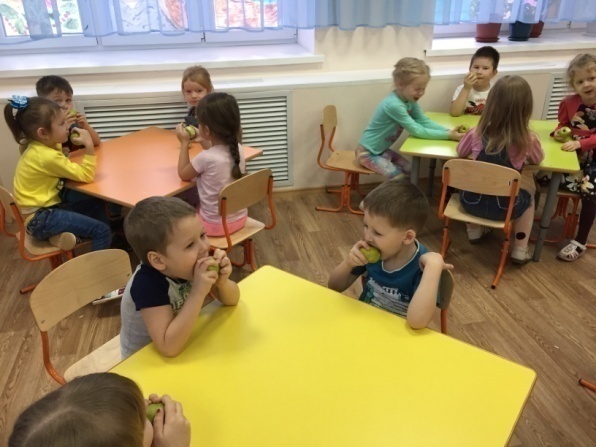 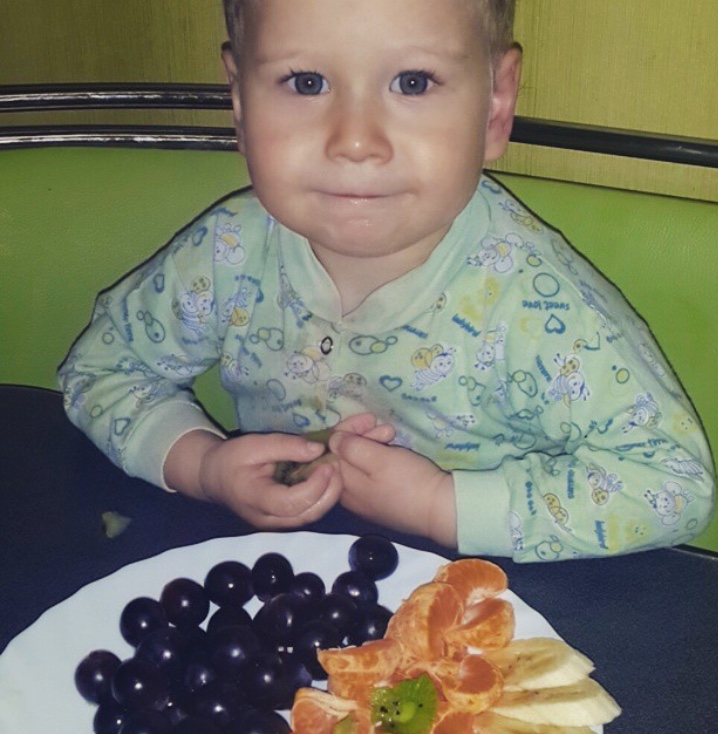 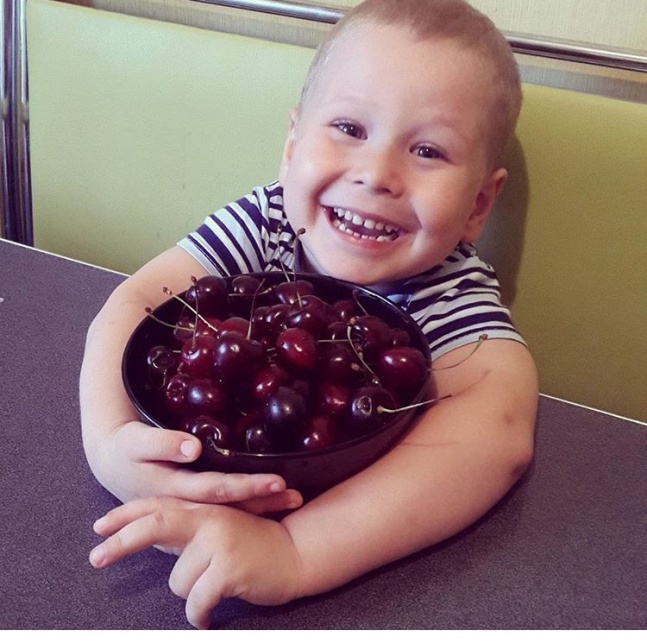 Сюжетно- ролевая игра  «Кот и цыплята»
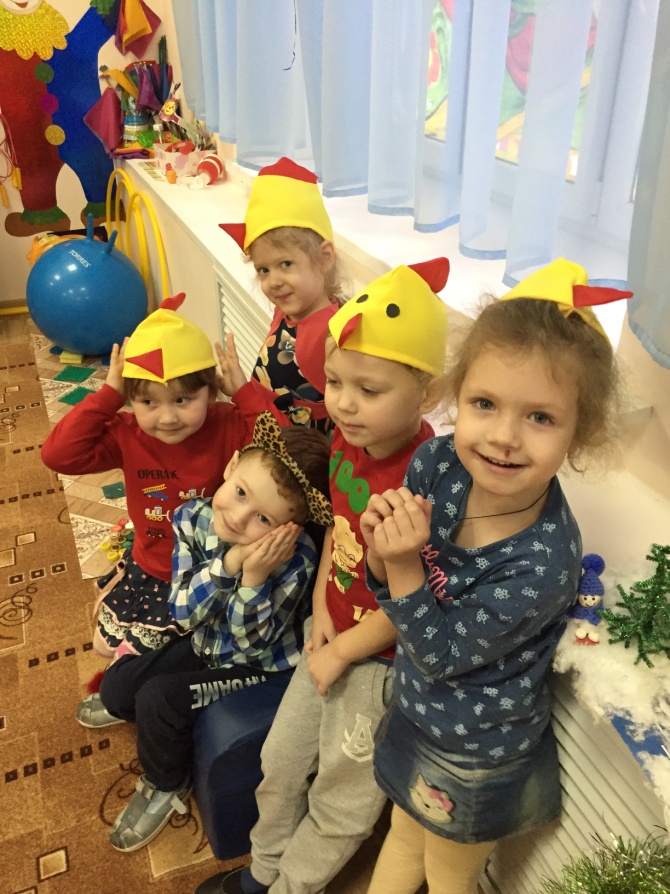 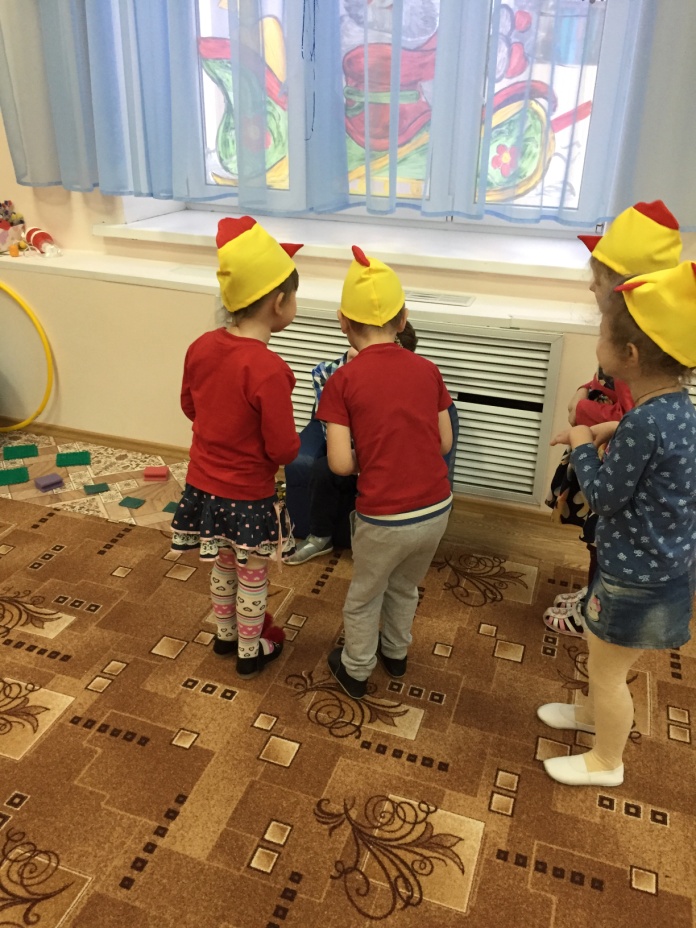 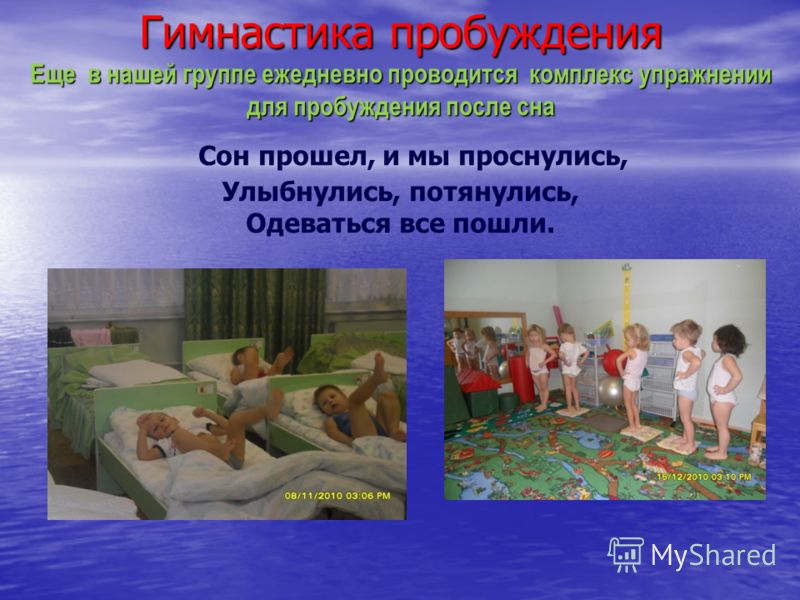 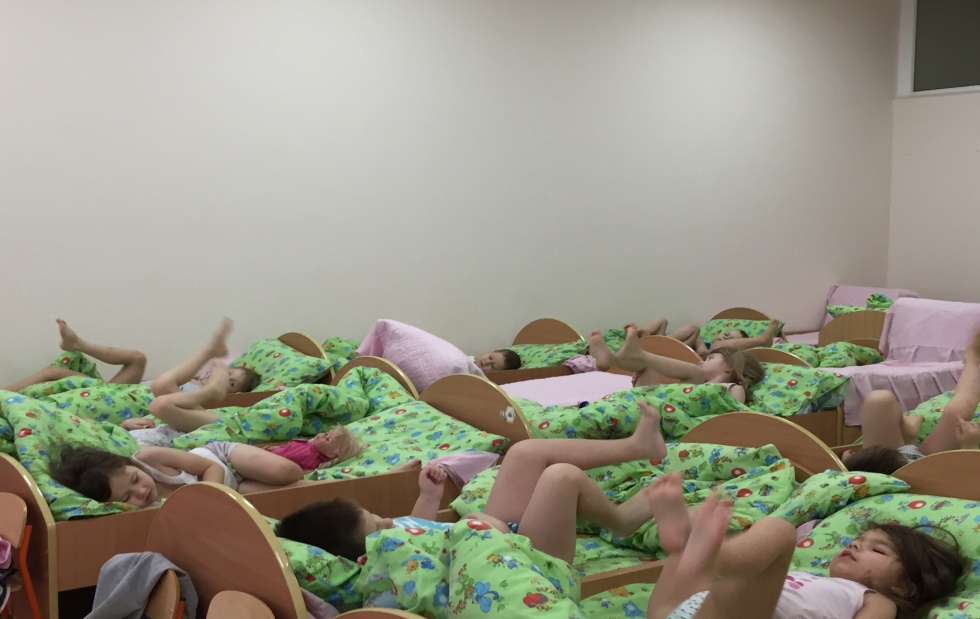 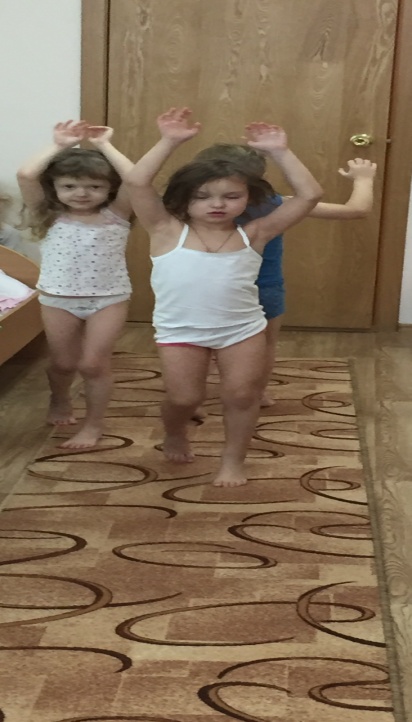 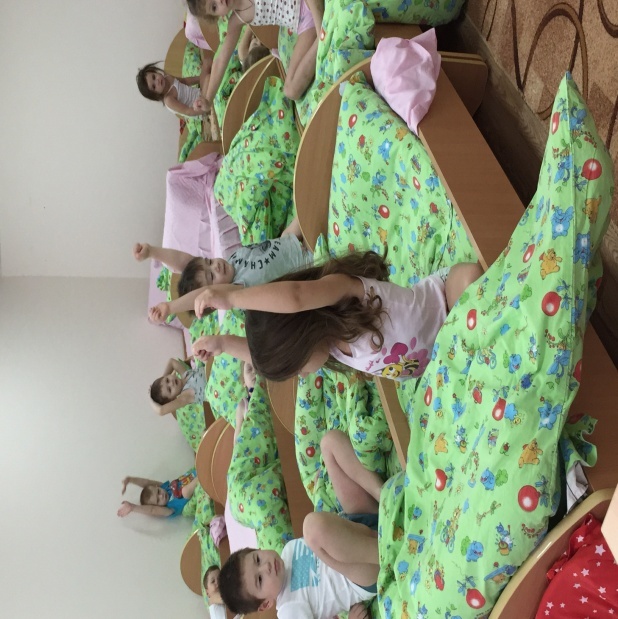 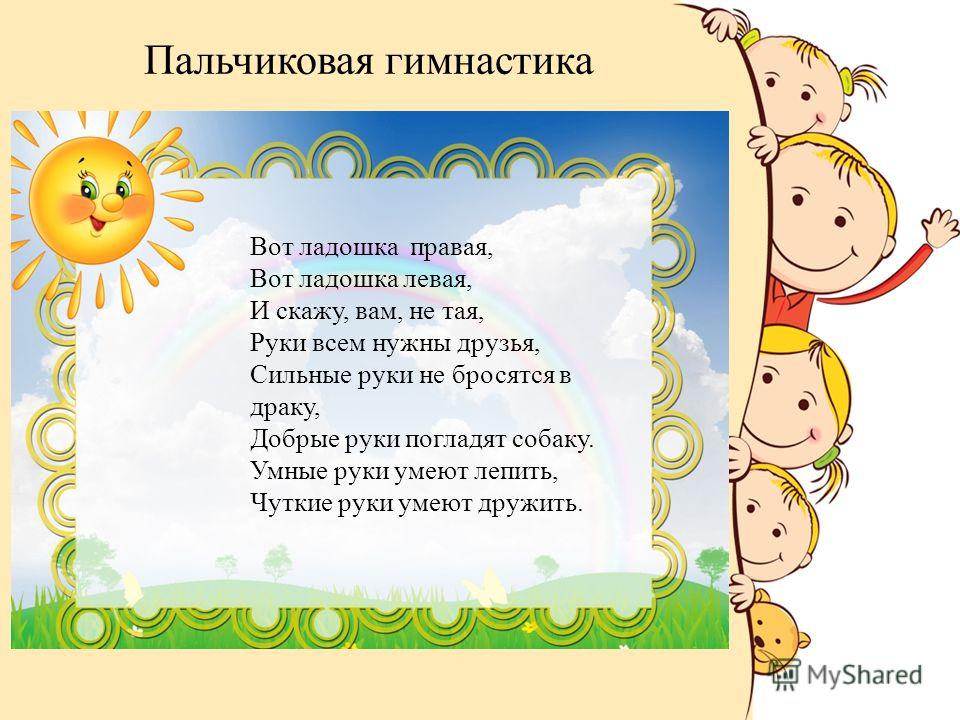 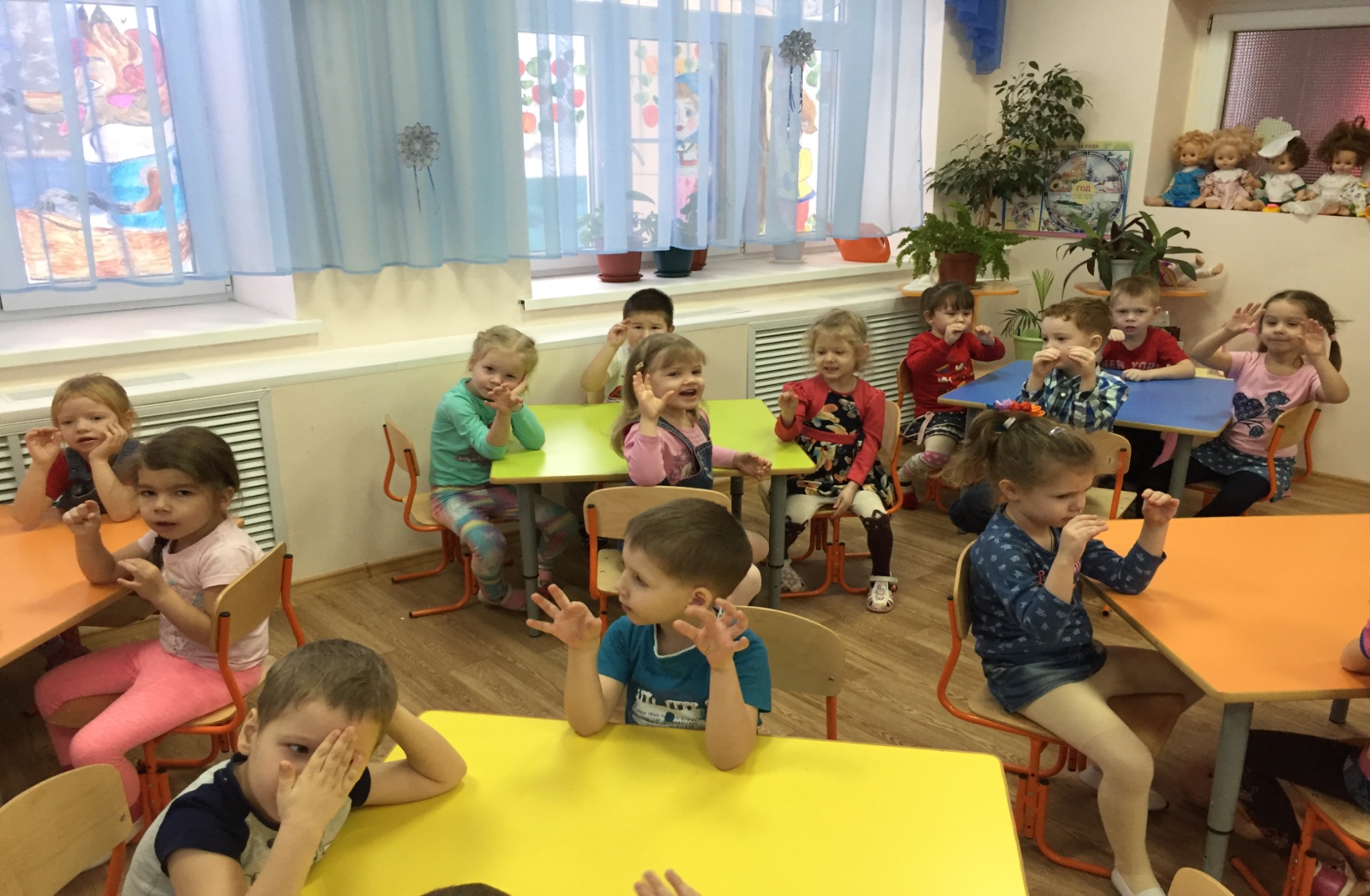 Самостоятельная деятельность: рассматривание картинок
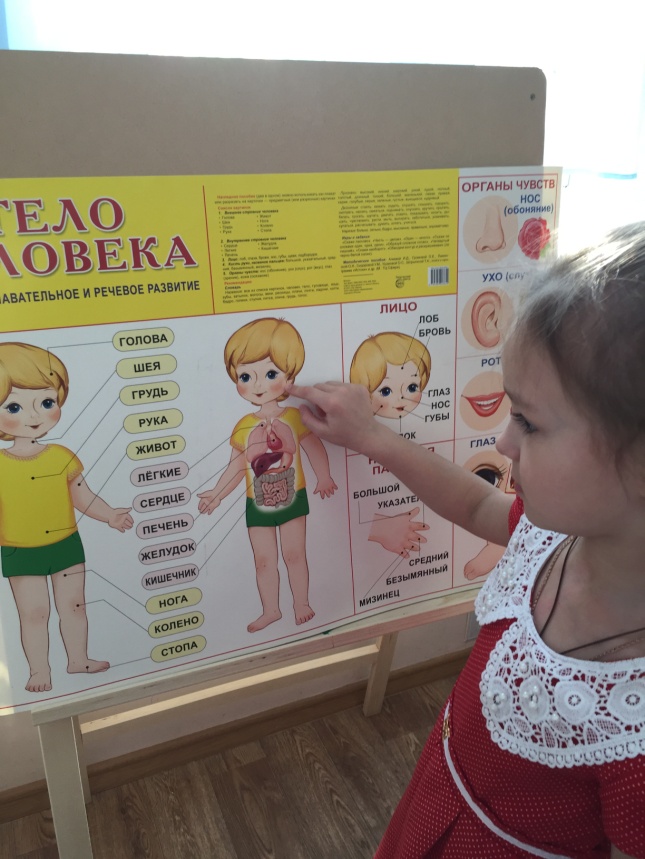 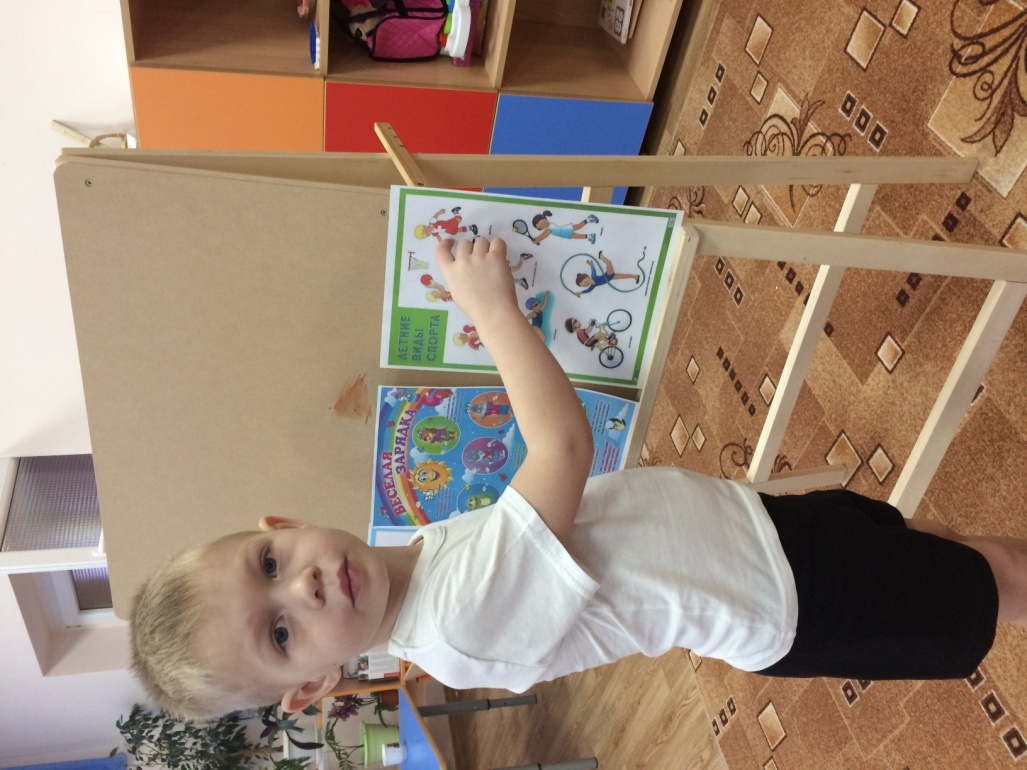 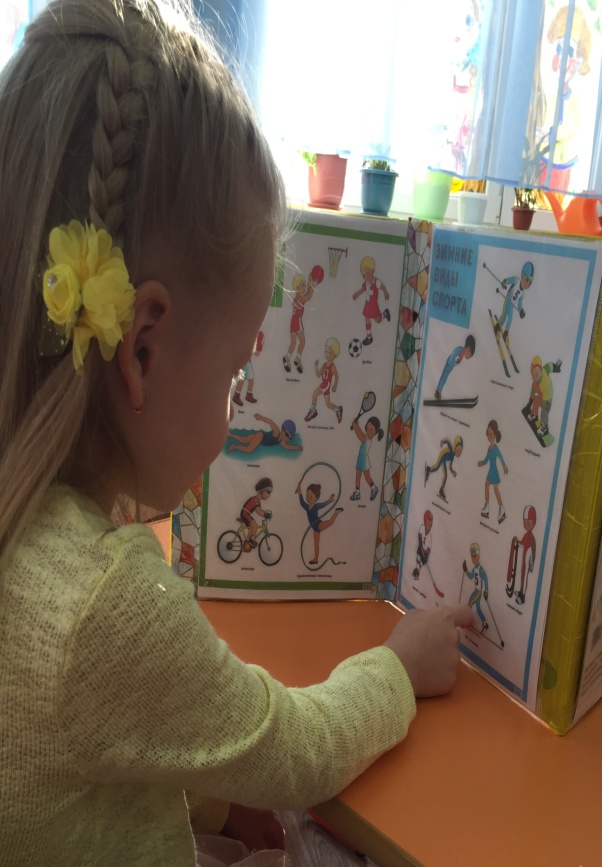 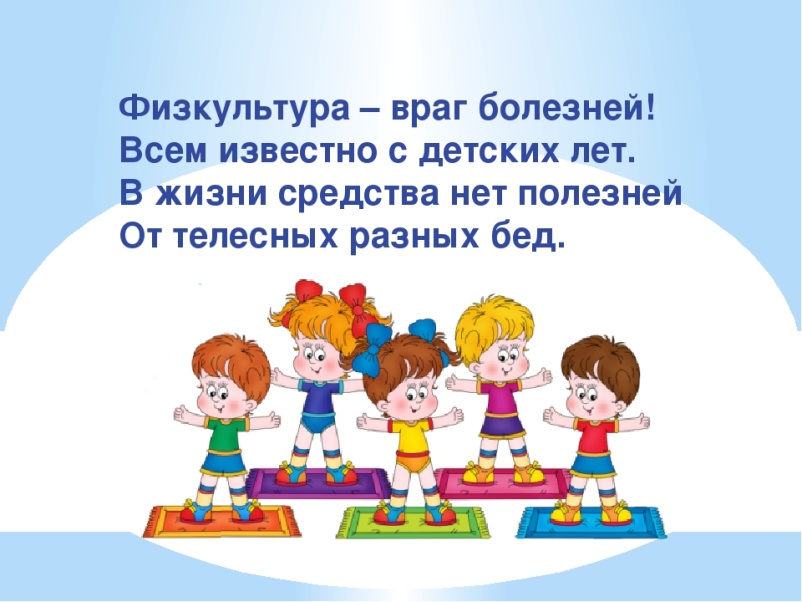 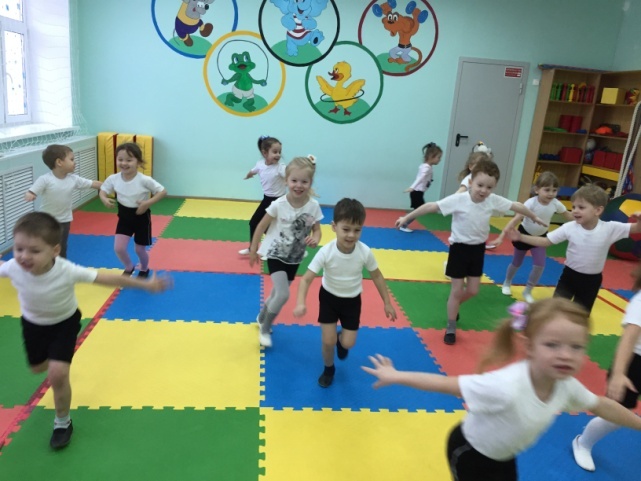 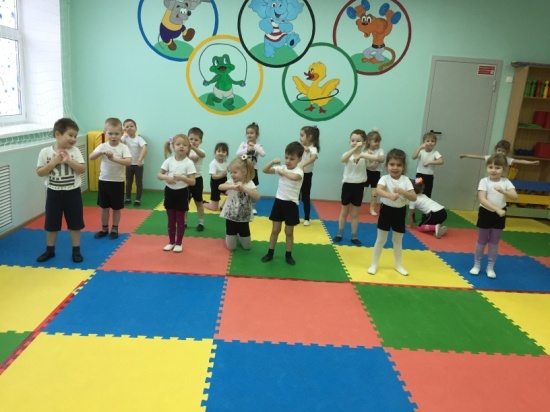 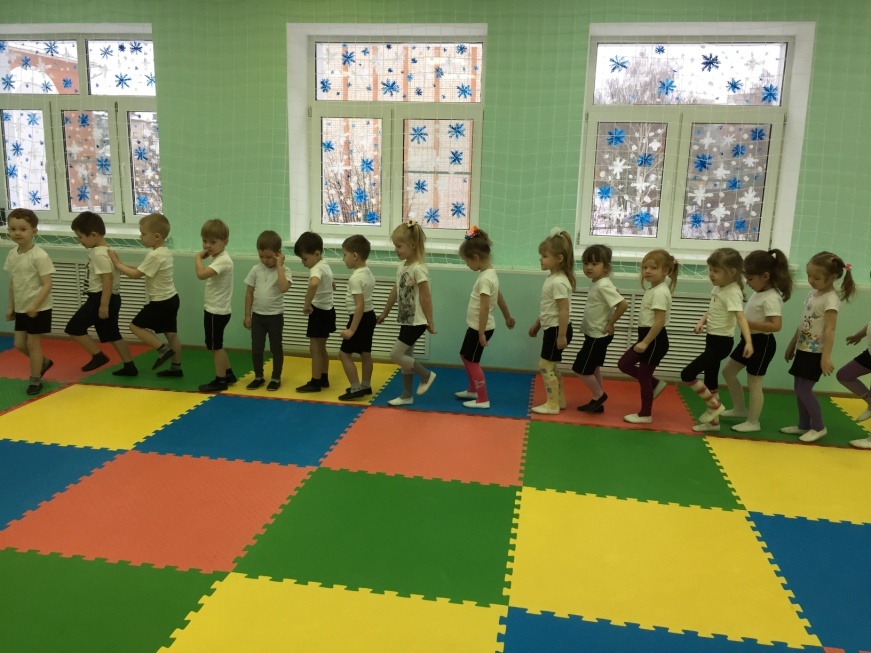 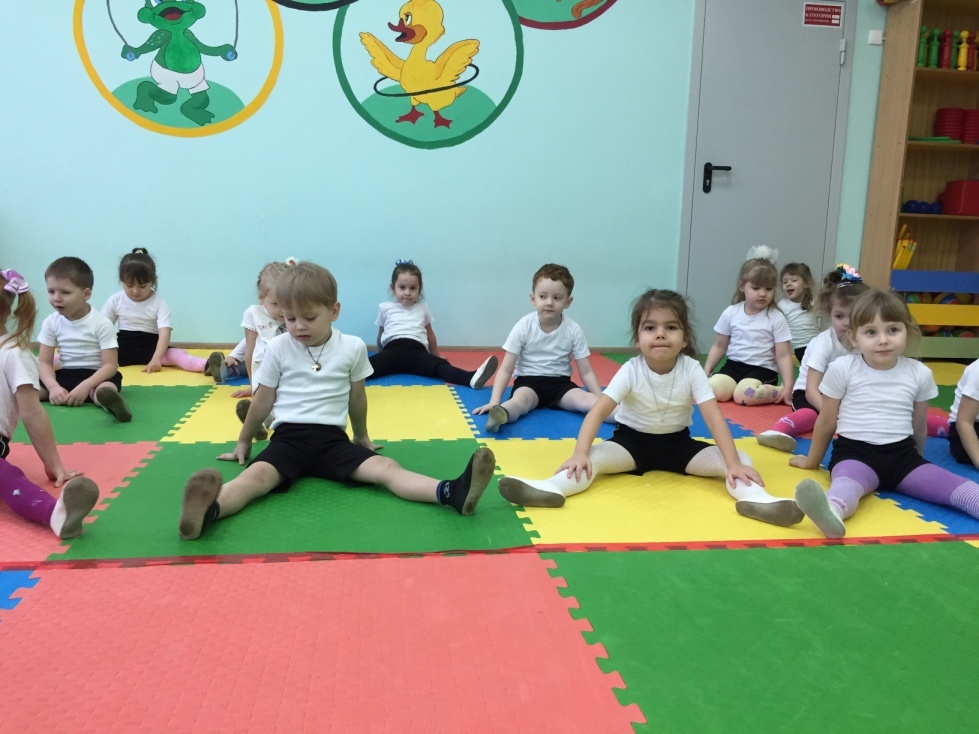 Работа в раскрасках на тему «Здоровый образ жизни»
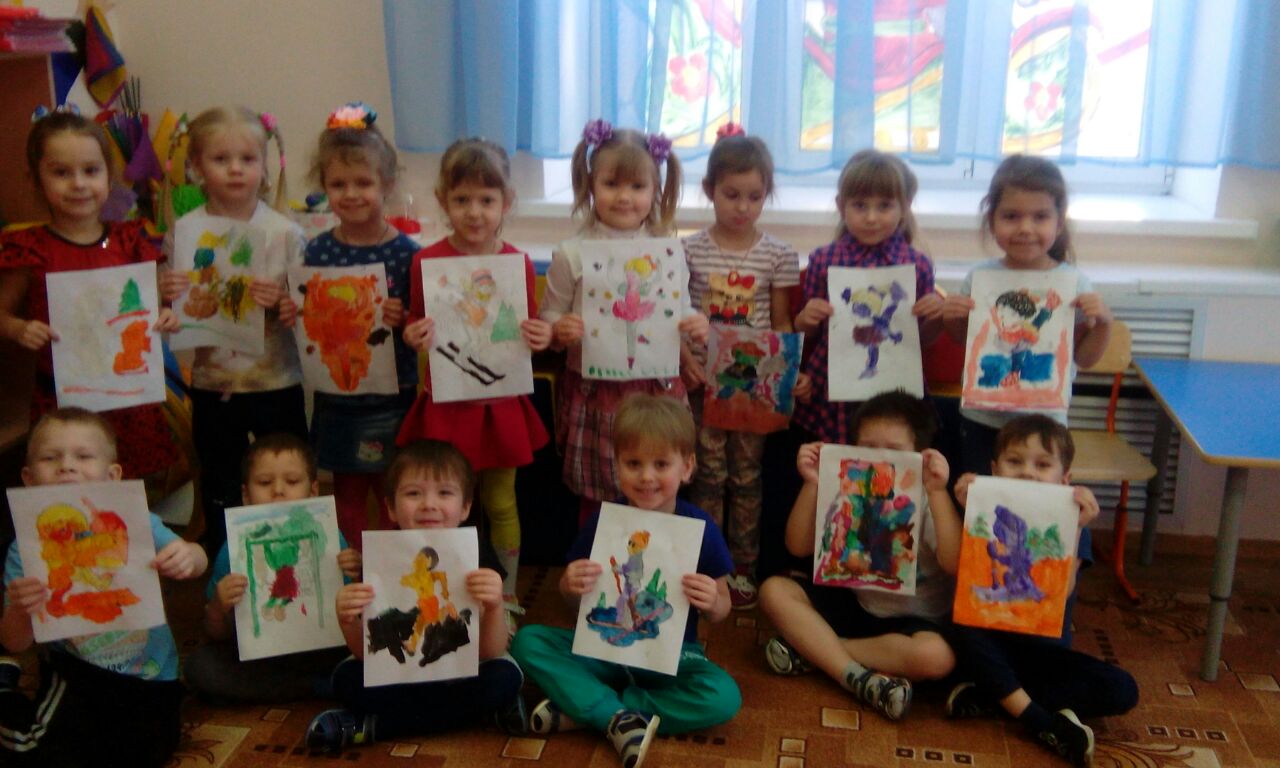 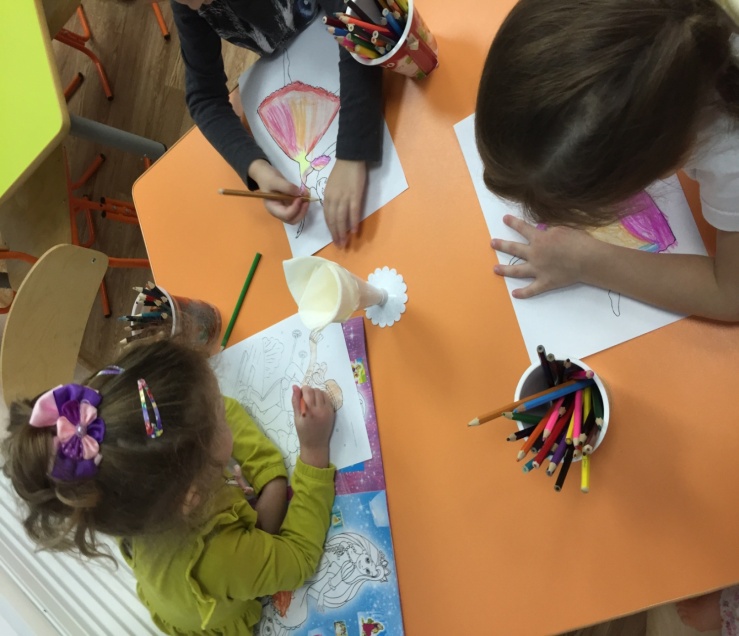 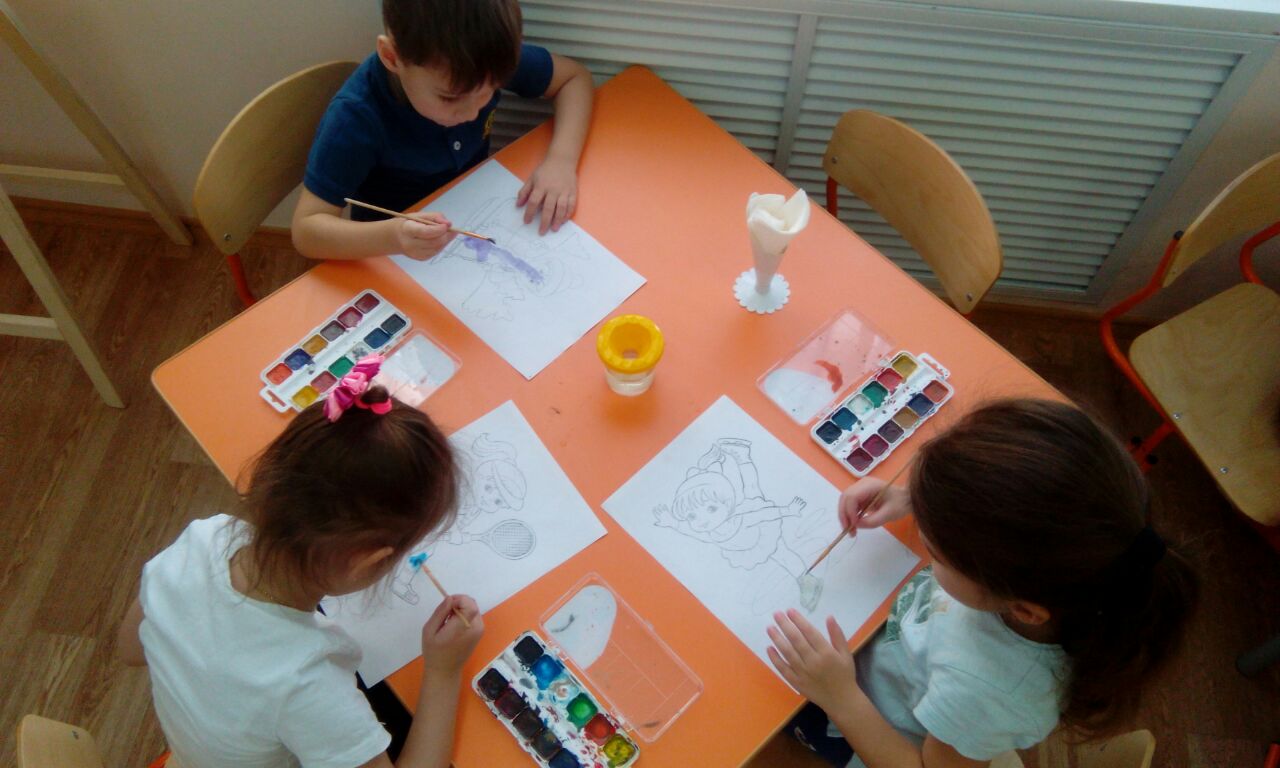 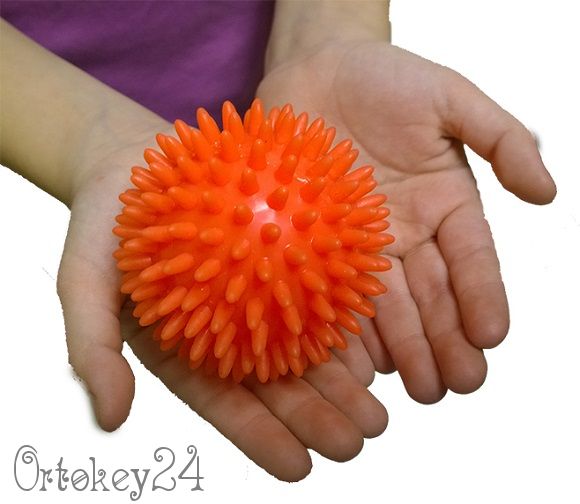 Этот шарик непростой,Весь колючий, вот такой!Меж ладошками кладем,Им ладошки разотрем.Вверх, вниз его катаем,Свои ручки развиваем.
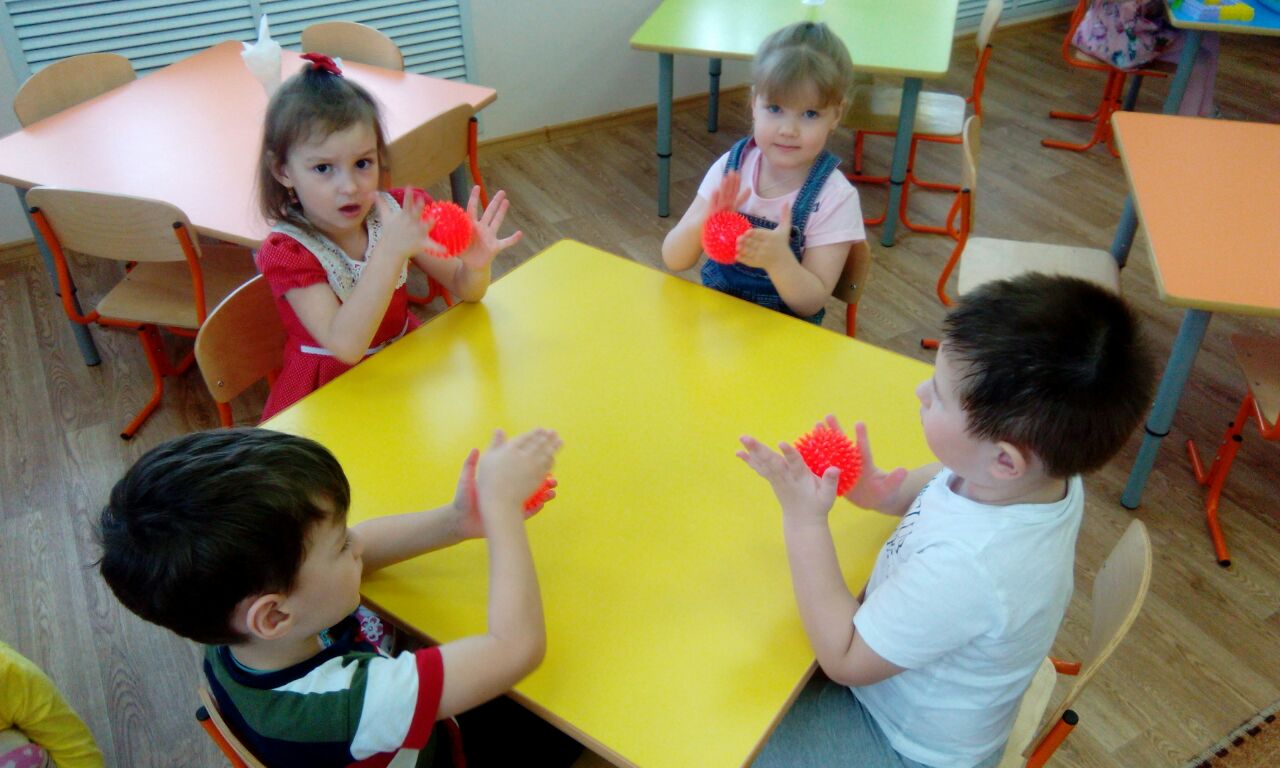 Дыхательная гимнастика
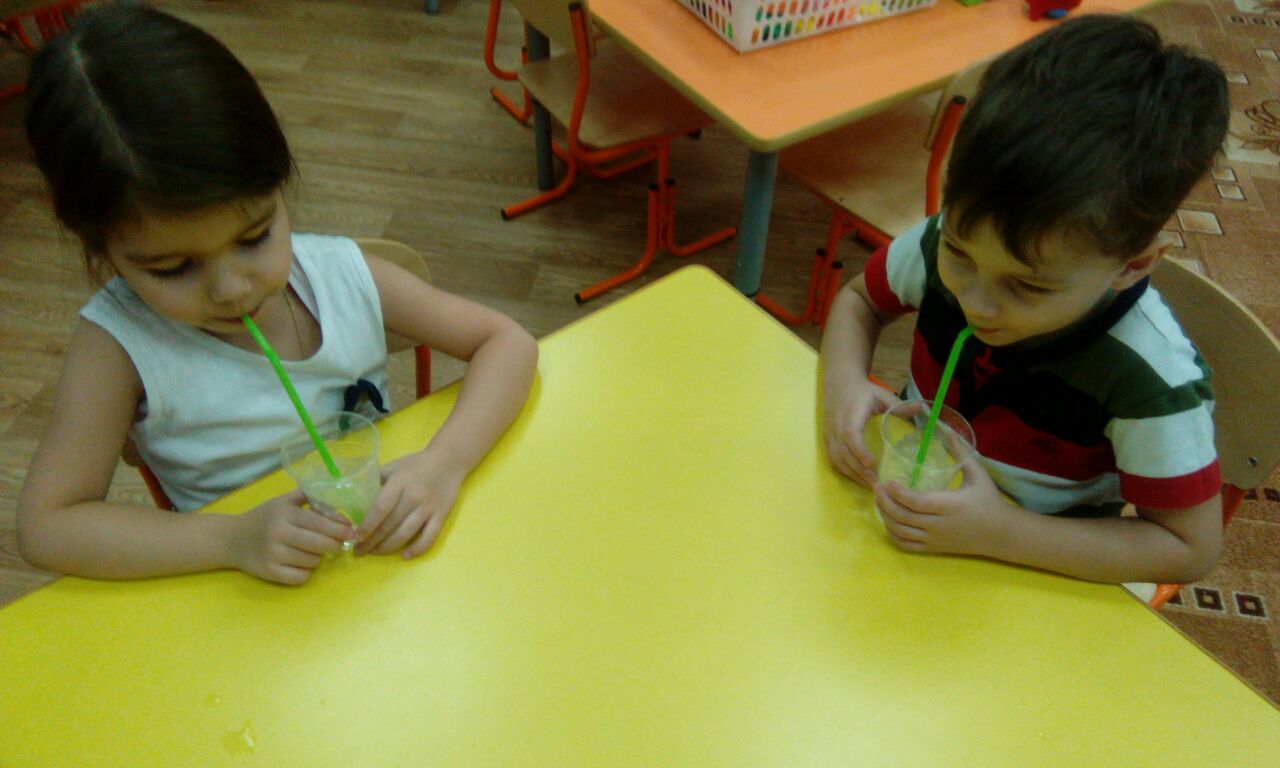 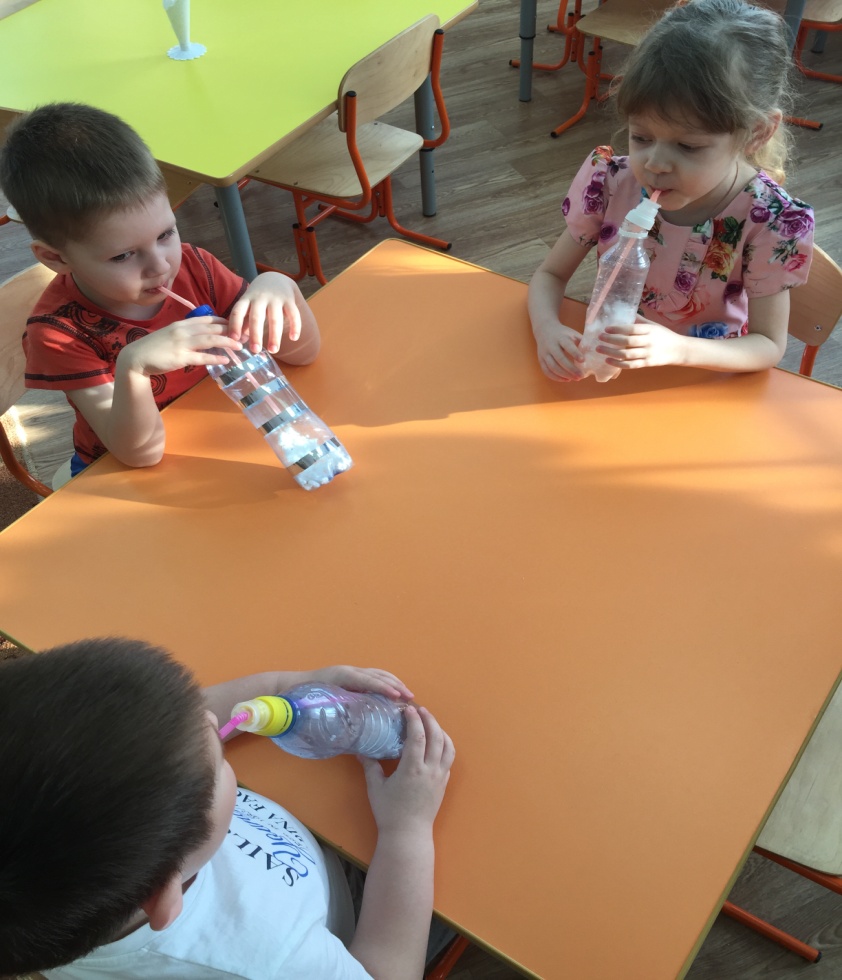 Игры в уголке двигательной активности
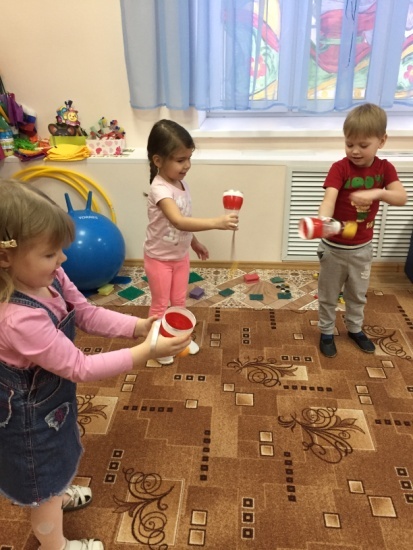 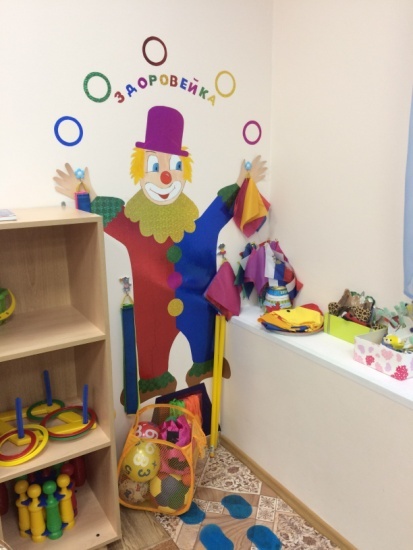 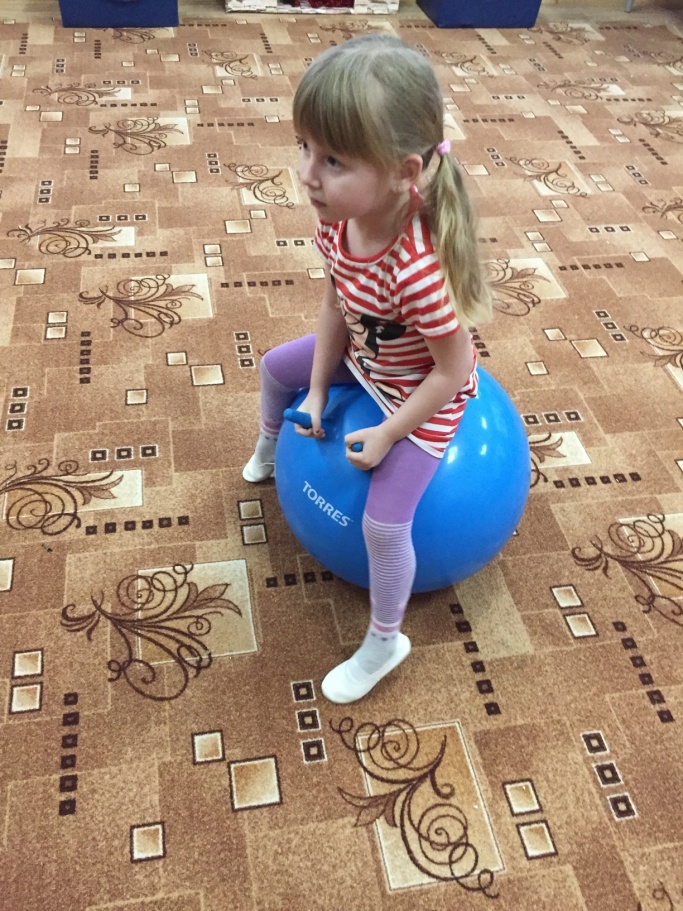 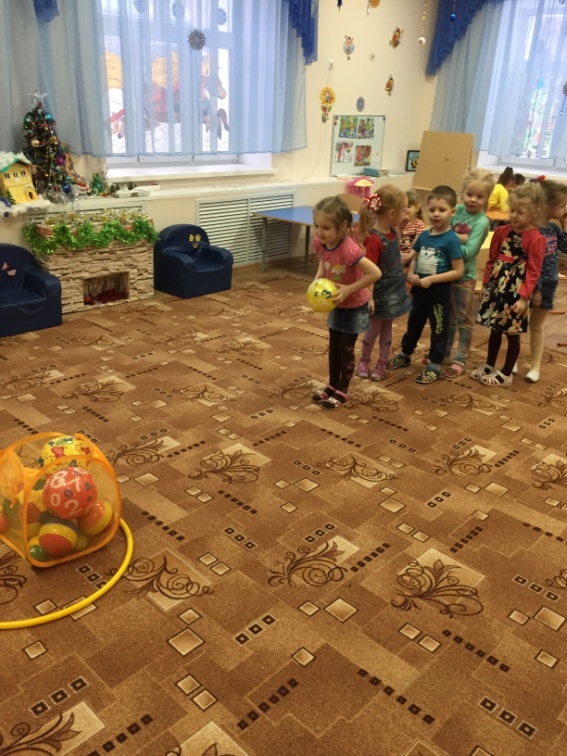 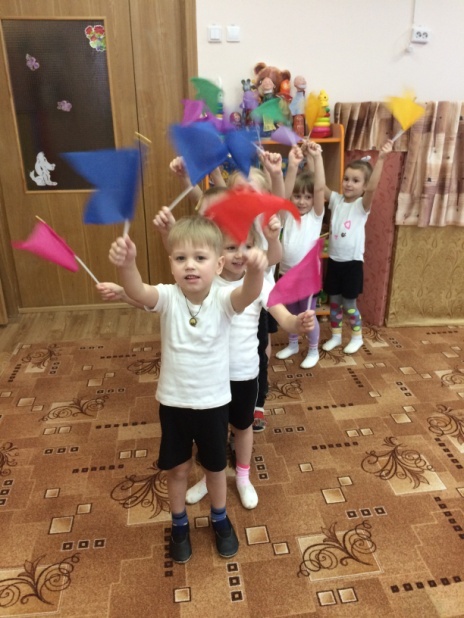 Игровая ситуация «Скалолаз»
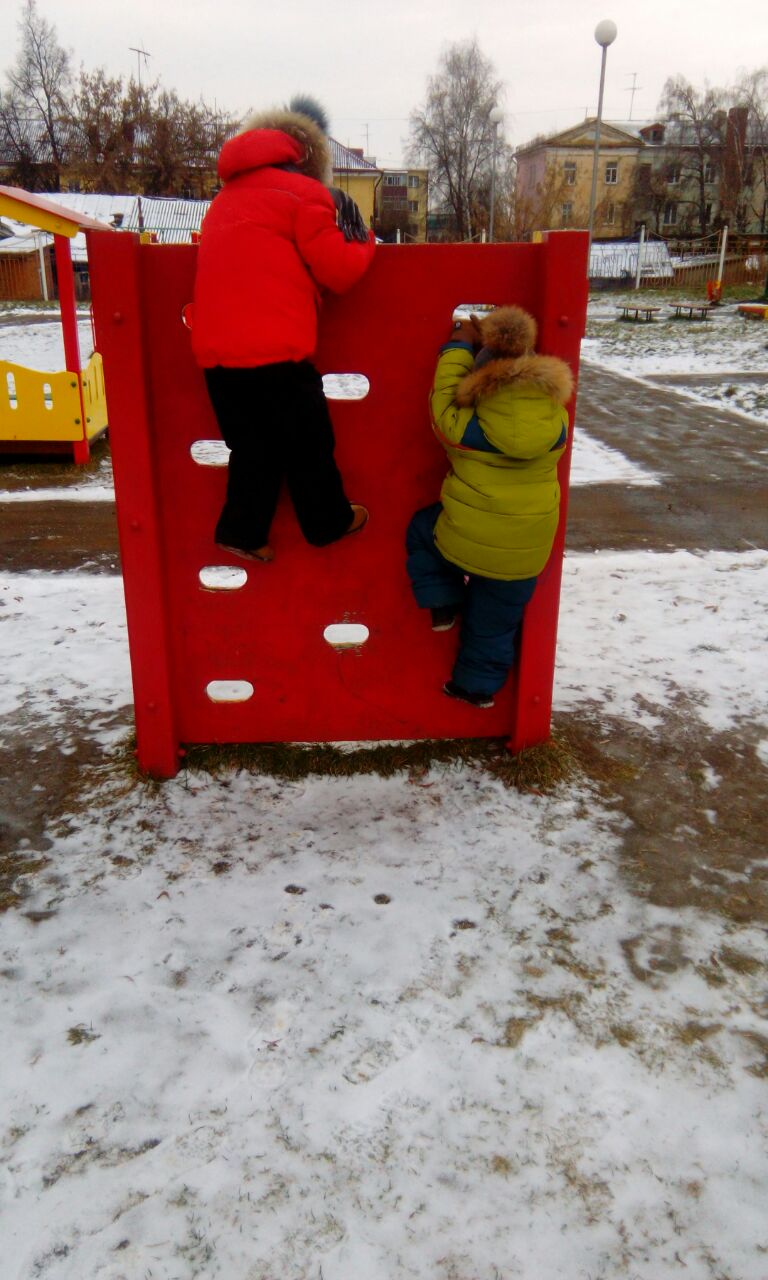 В гостях у медсестры
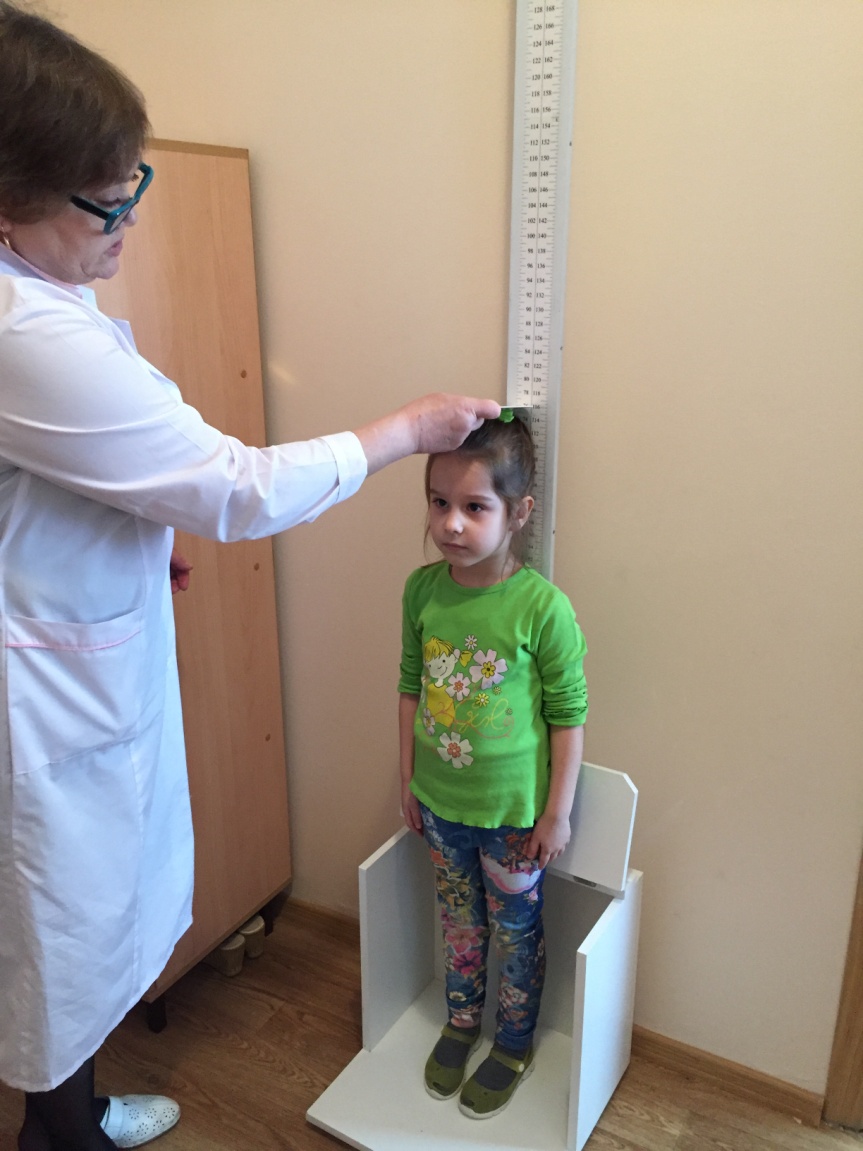 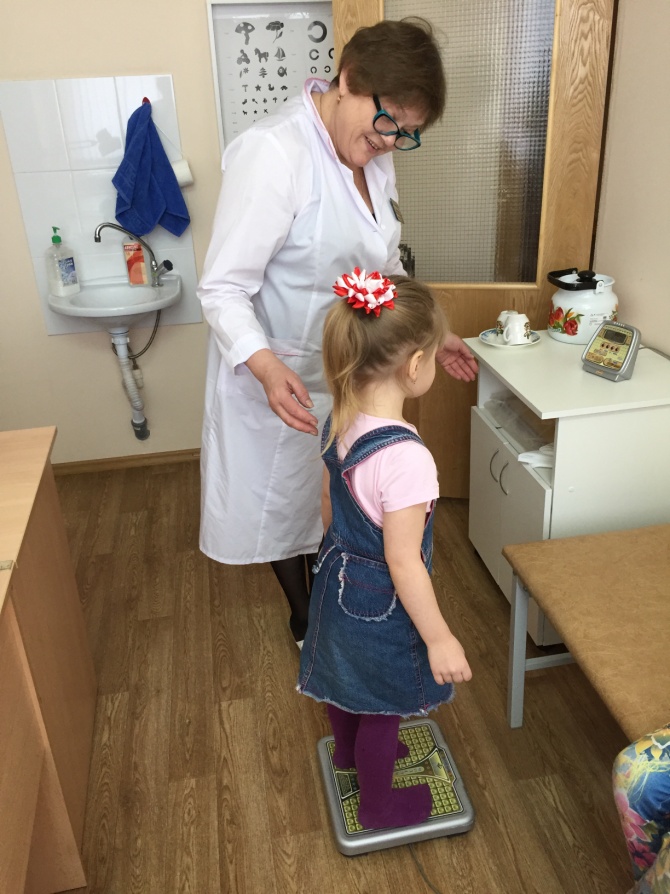 Сюжетно –ролевая игра «Больница»
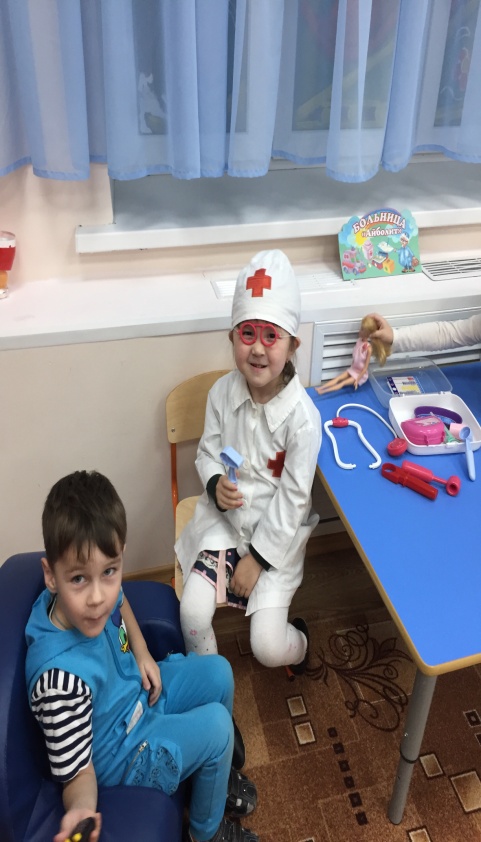 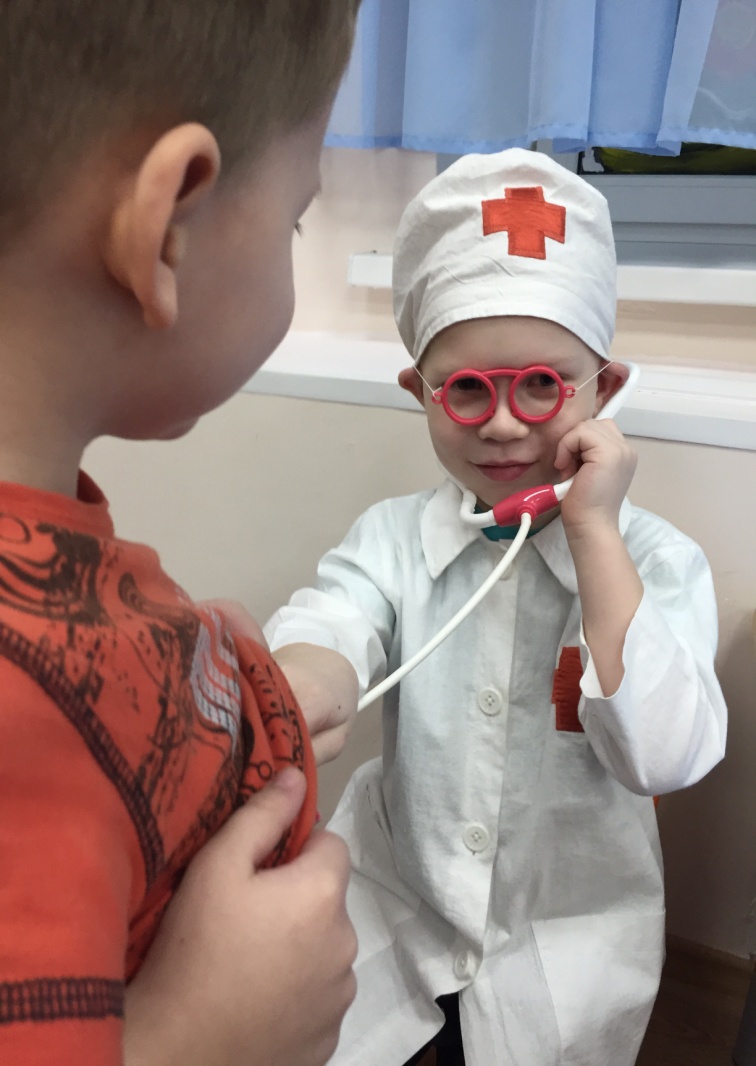 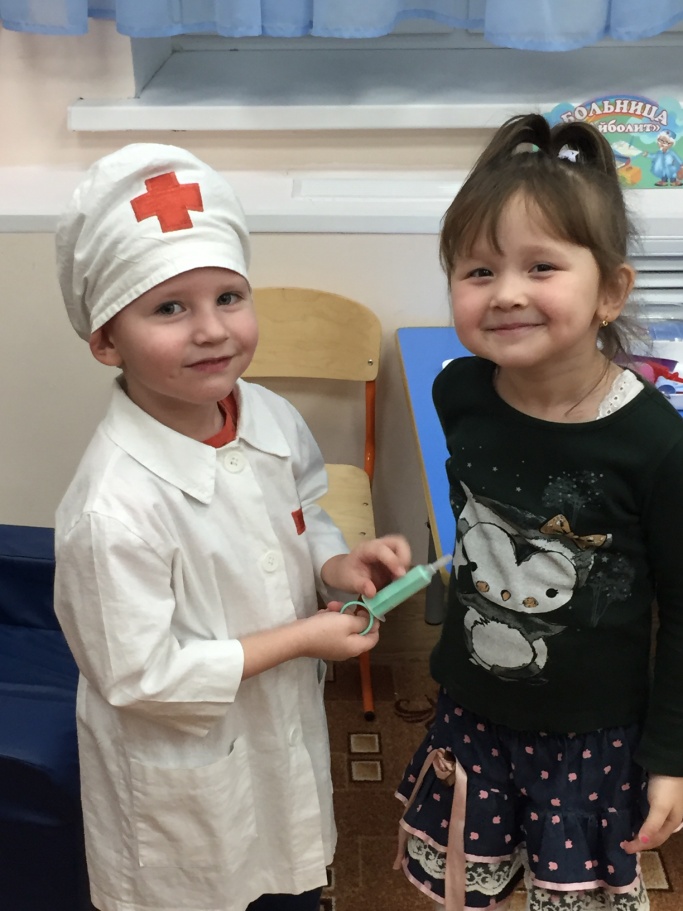 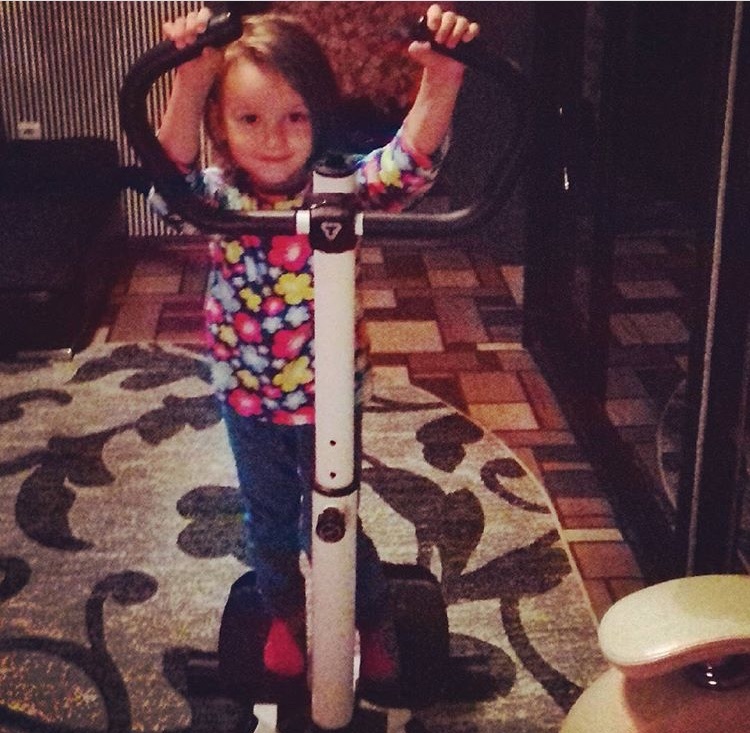 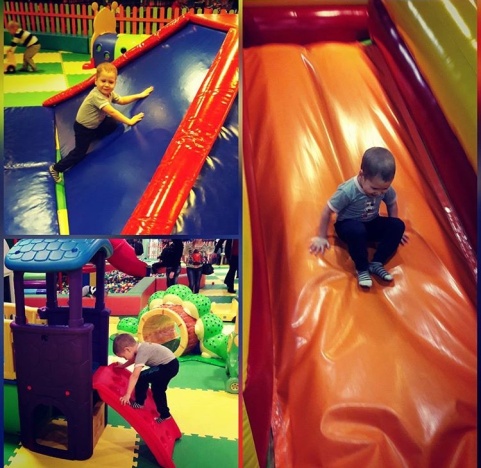 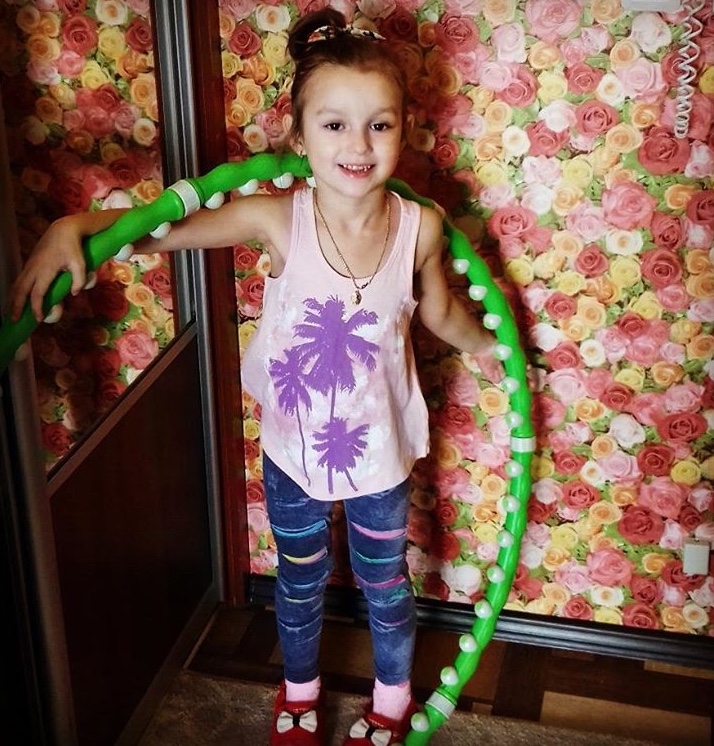 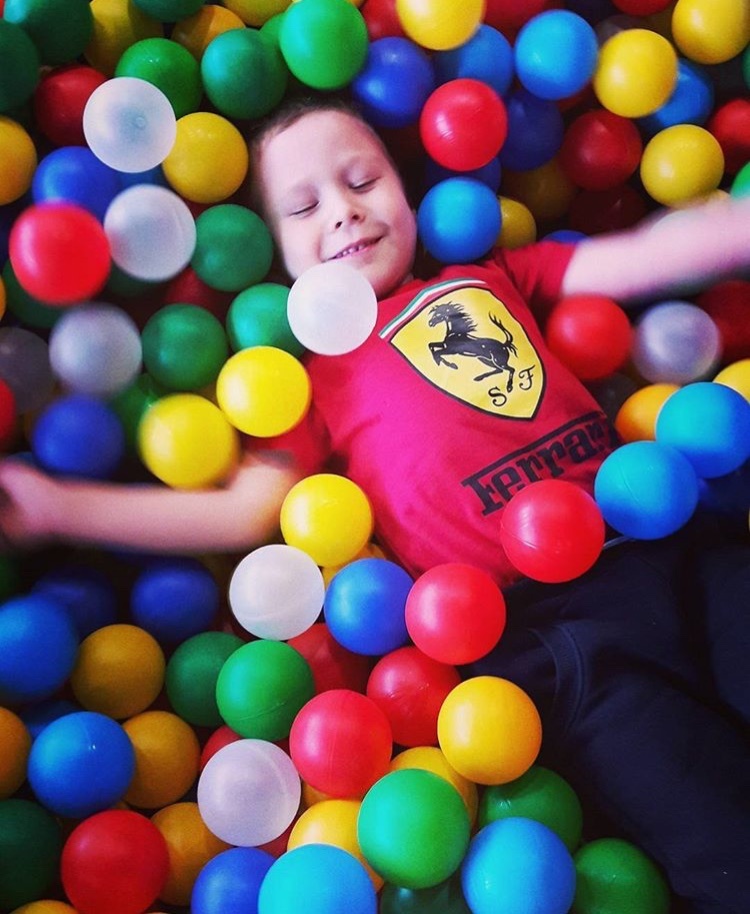 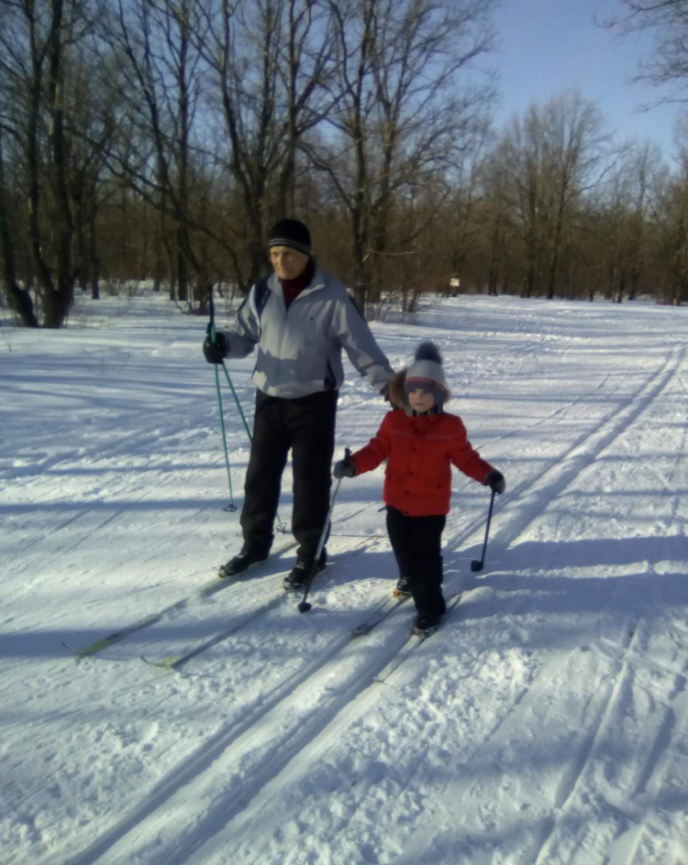 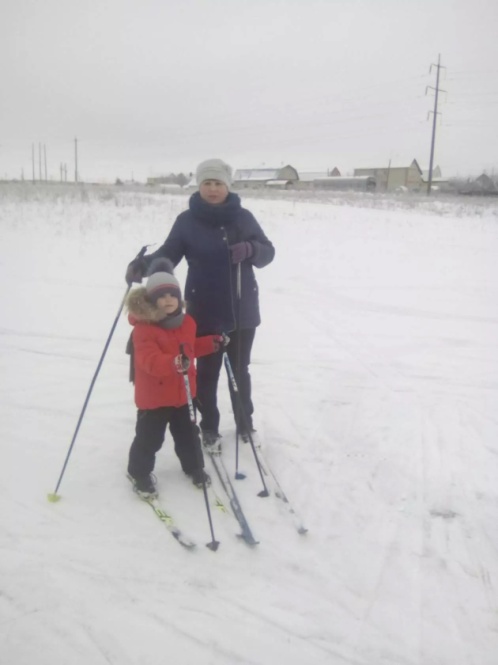 Спорт в семье
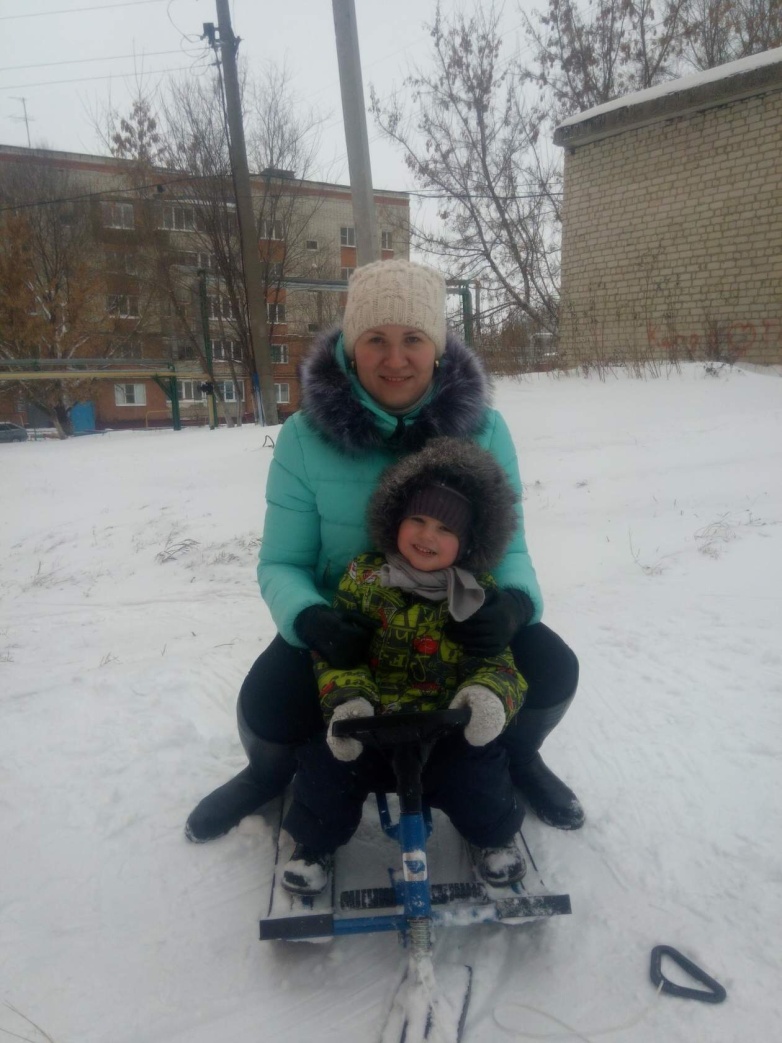 Дидактическая игра : «Фрукты и овощи»
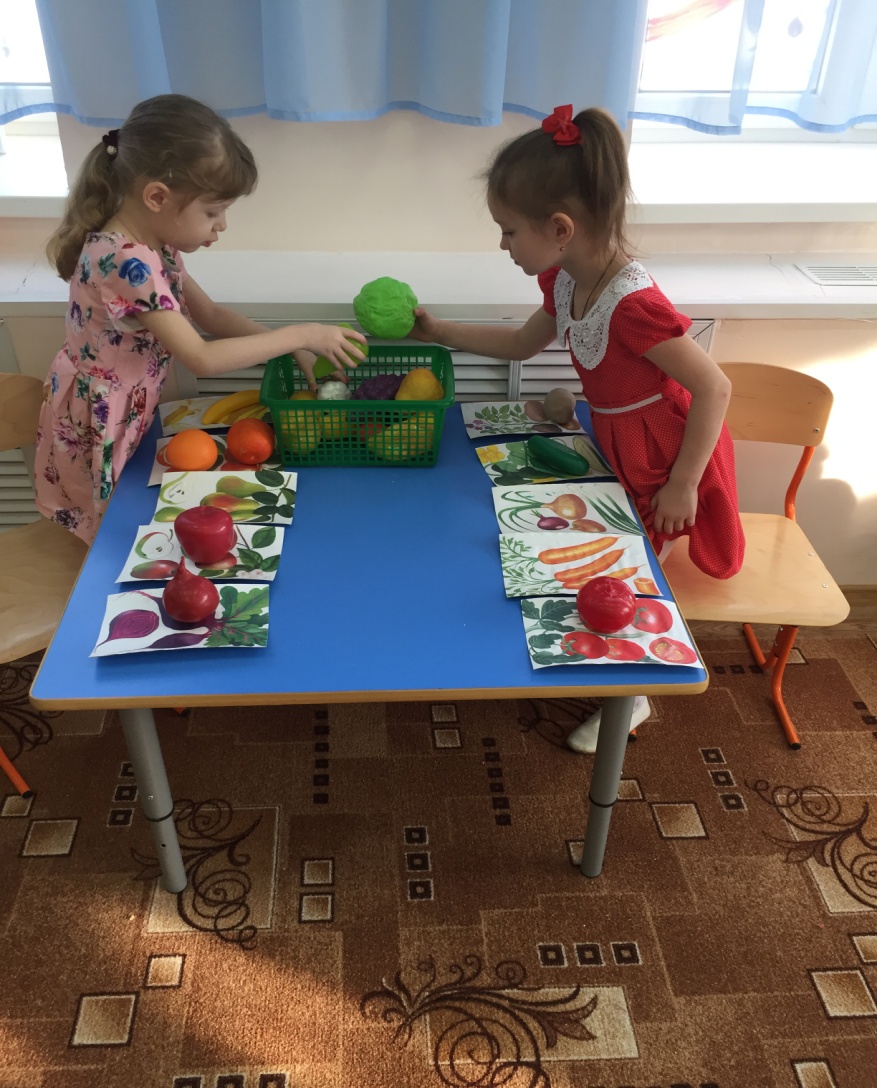 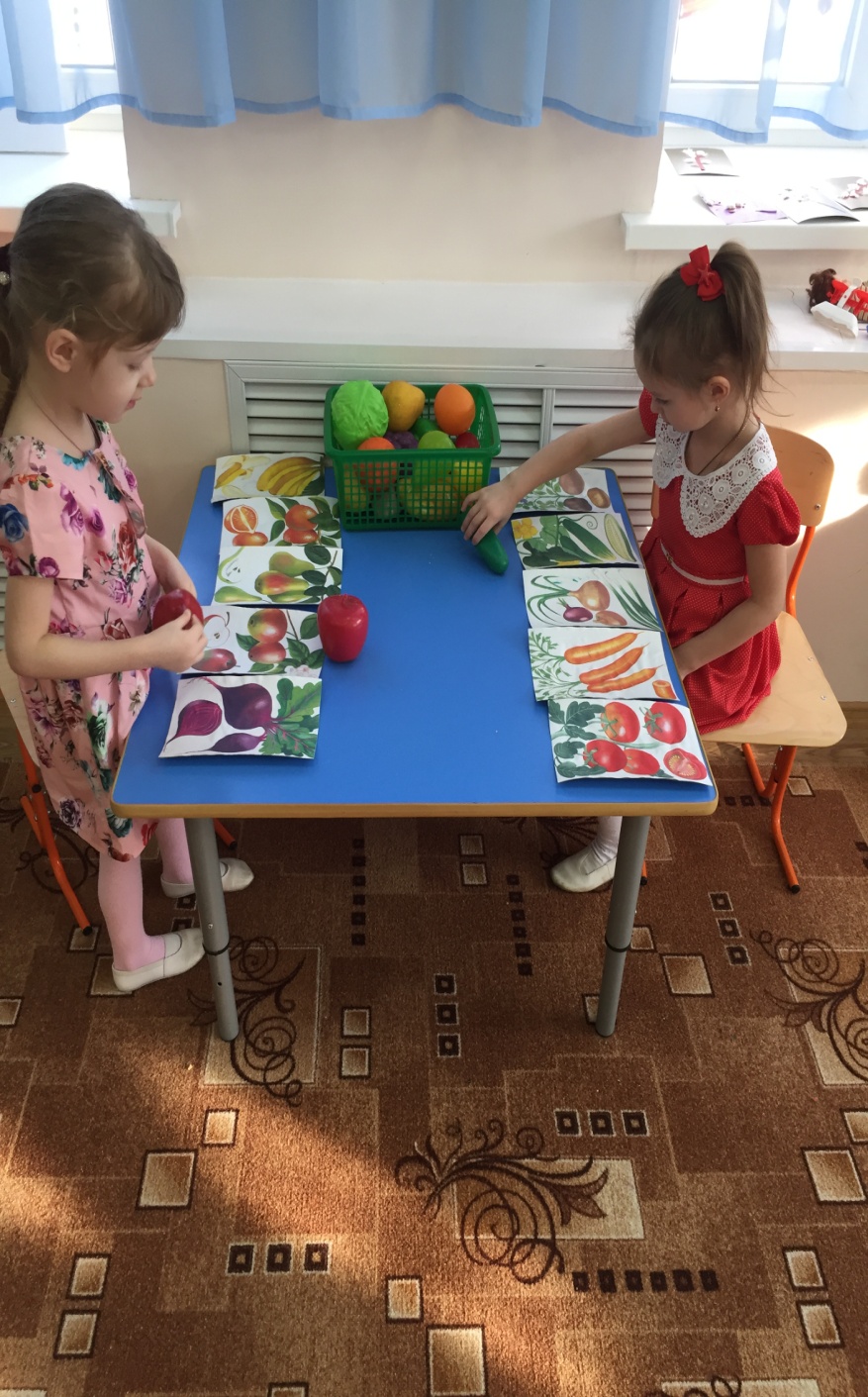 Свежий воздух-залог здоровья!
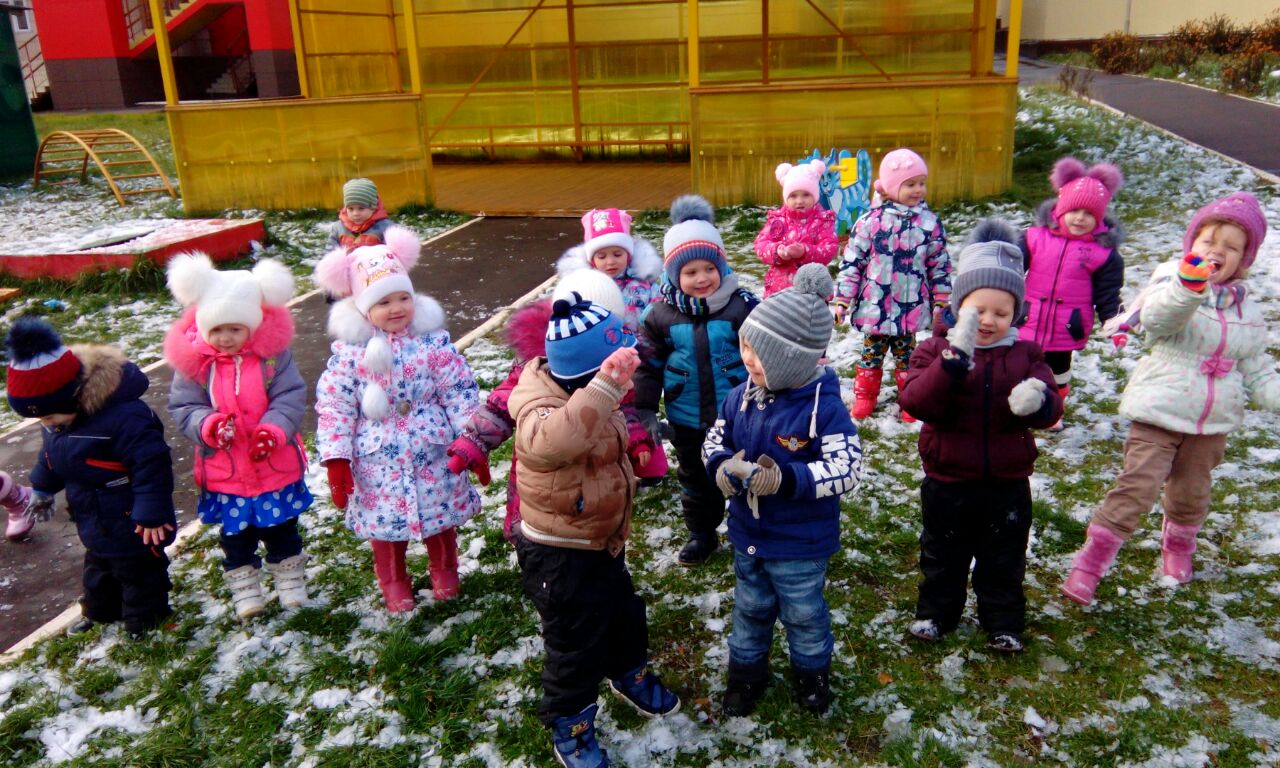 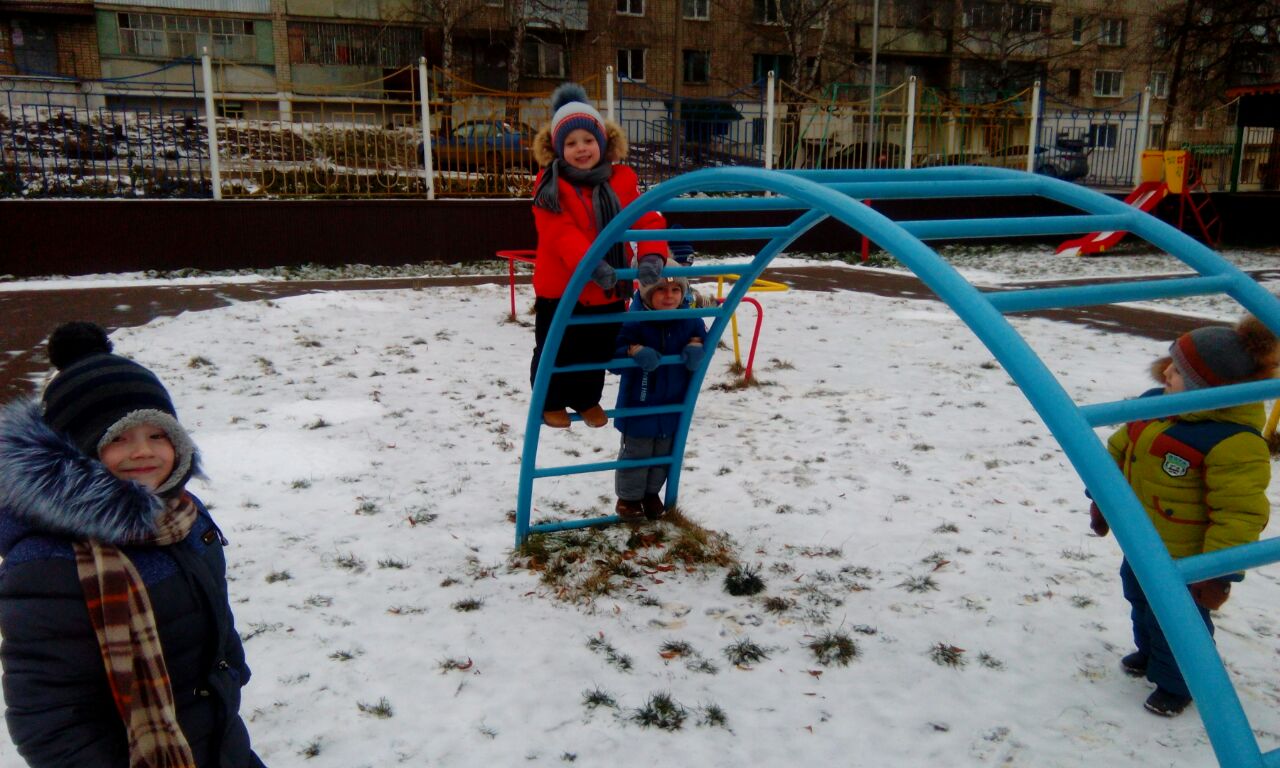 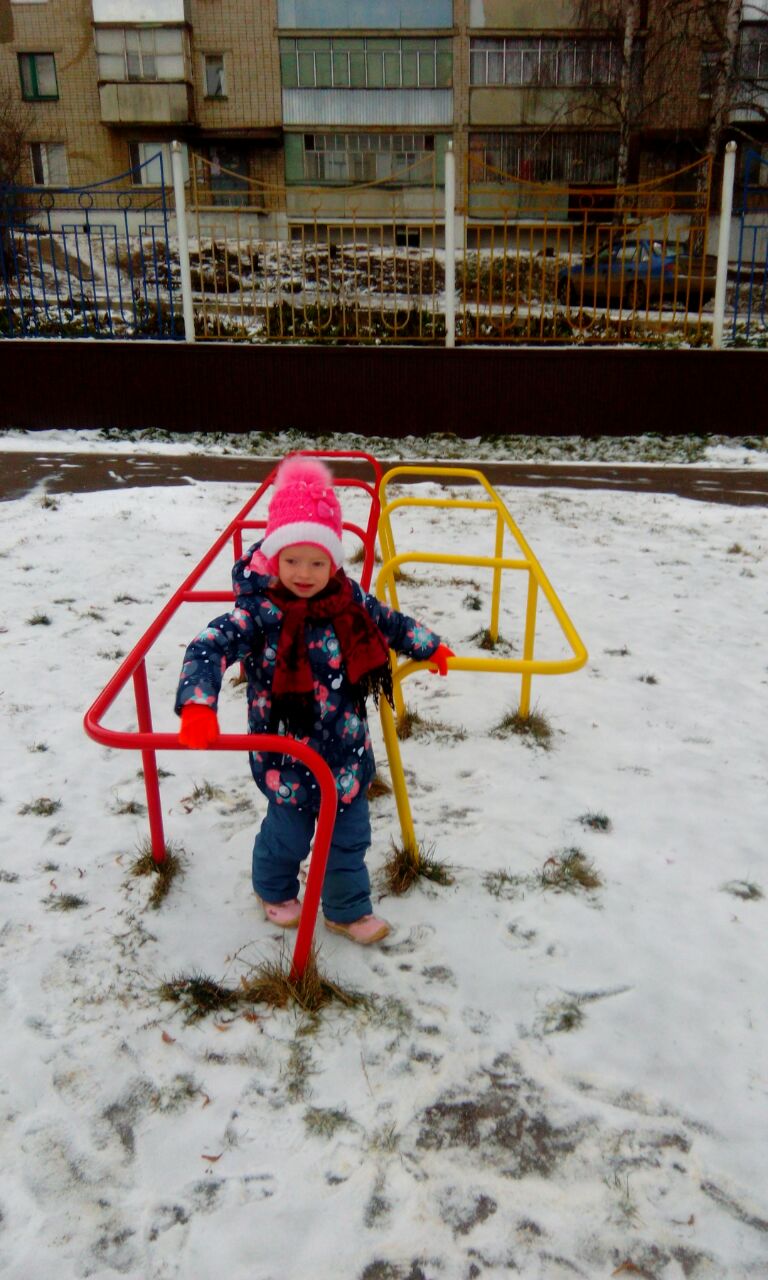 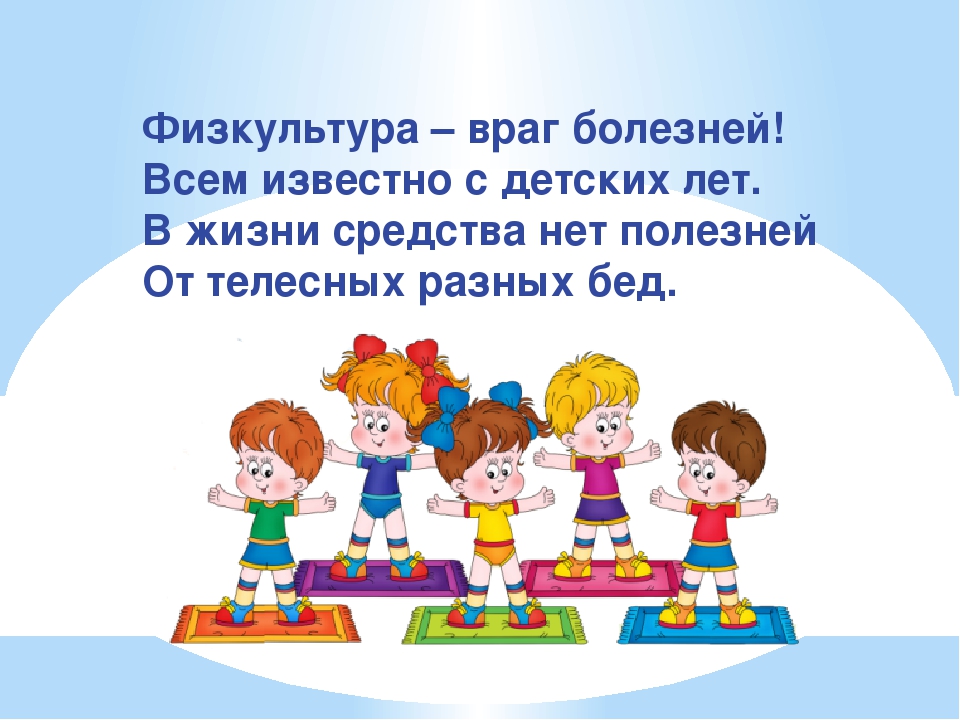 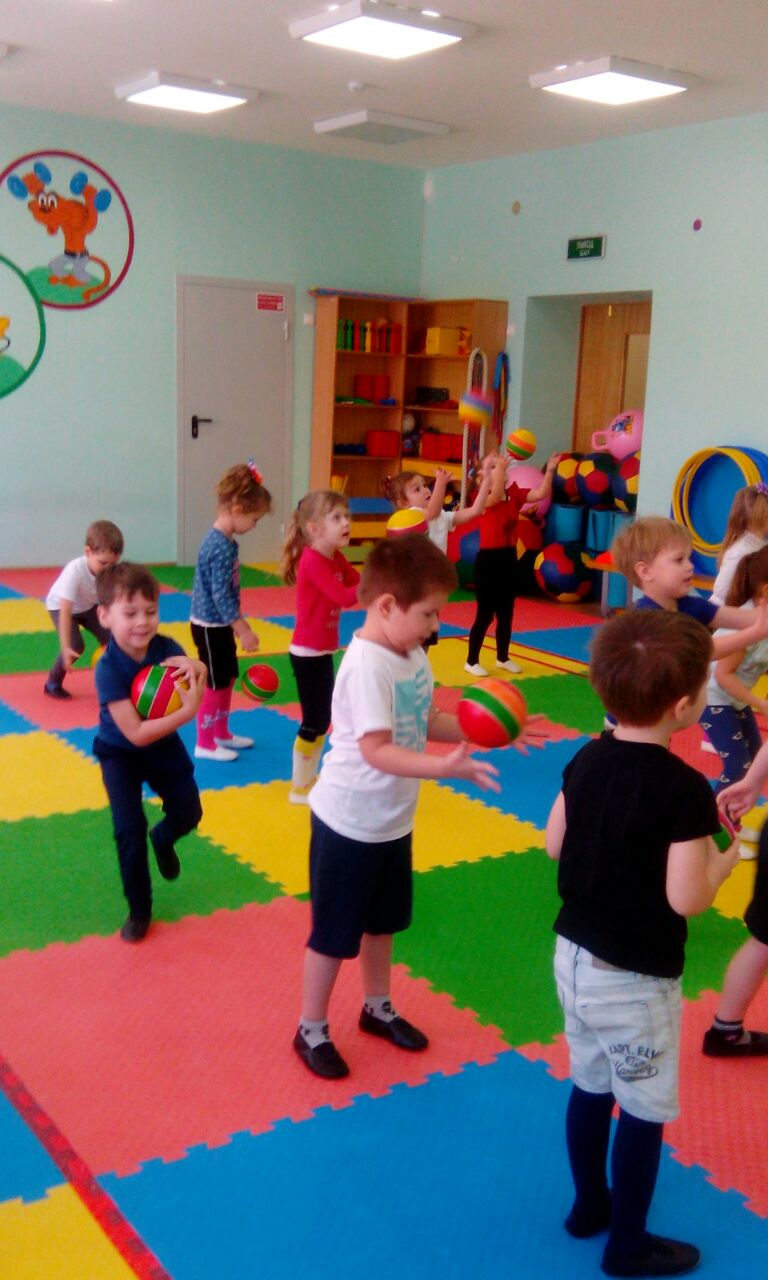 «Медсестра О пользе закаливания»
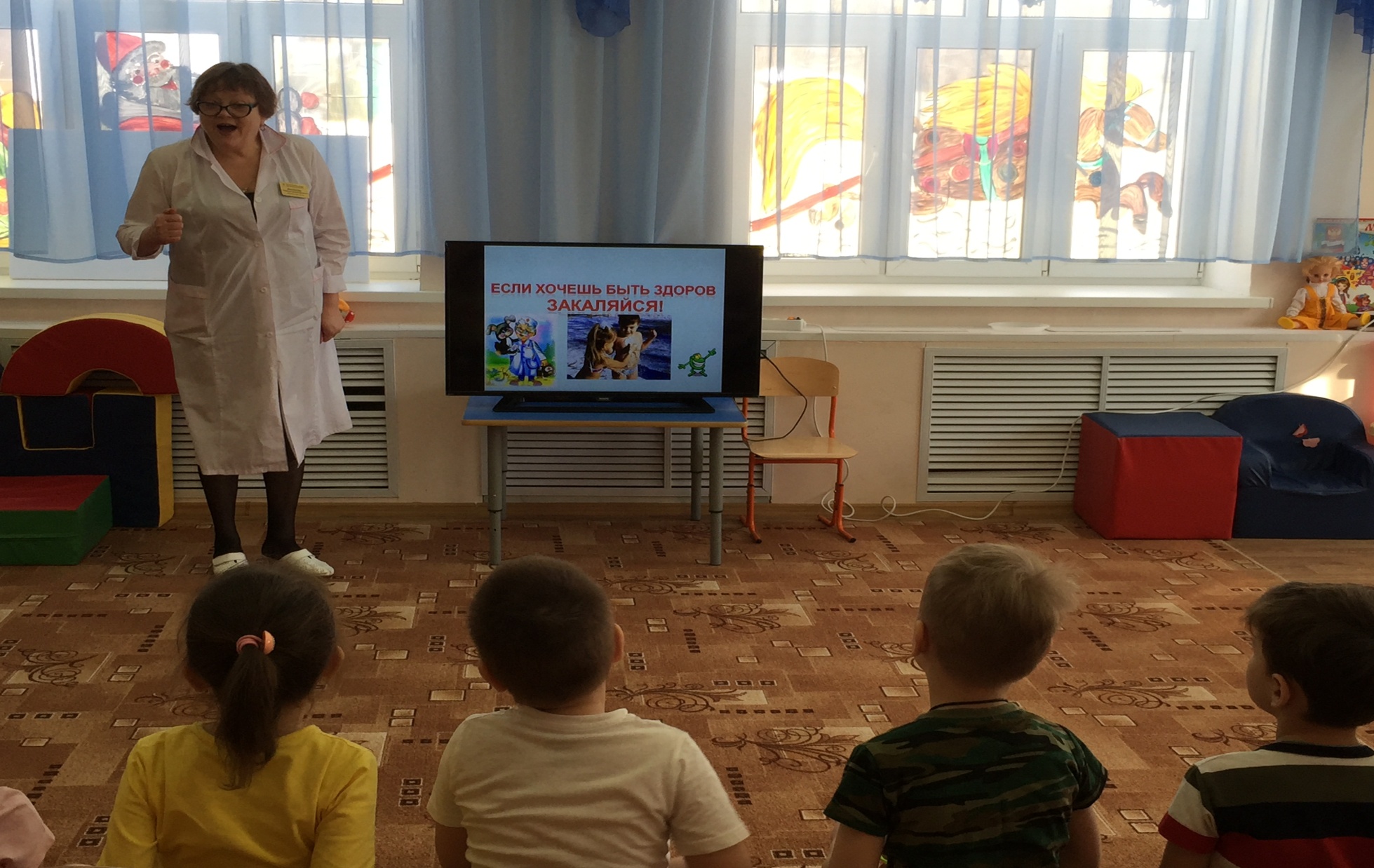 Чтение  литературы про здоровый образ жизни
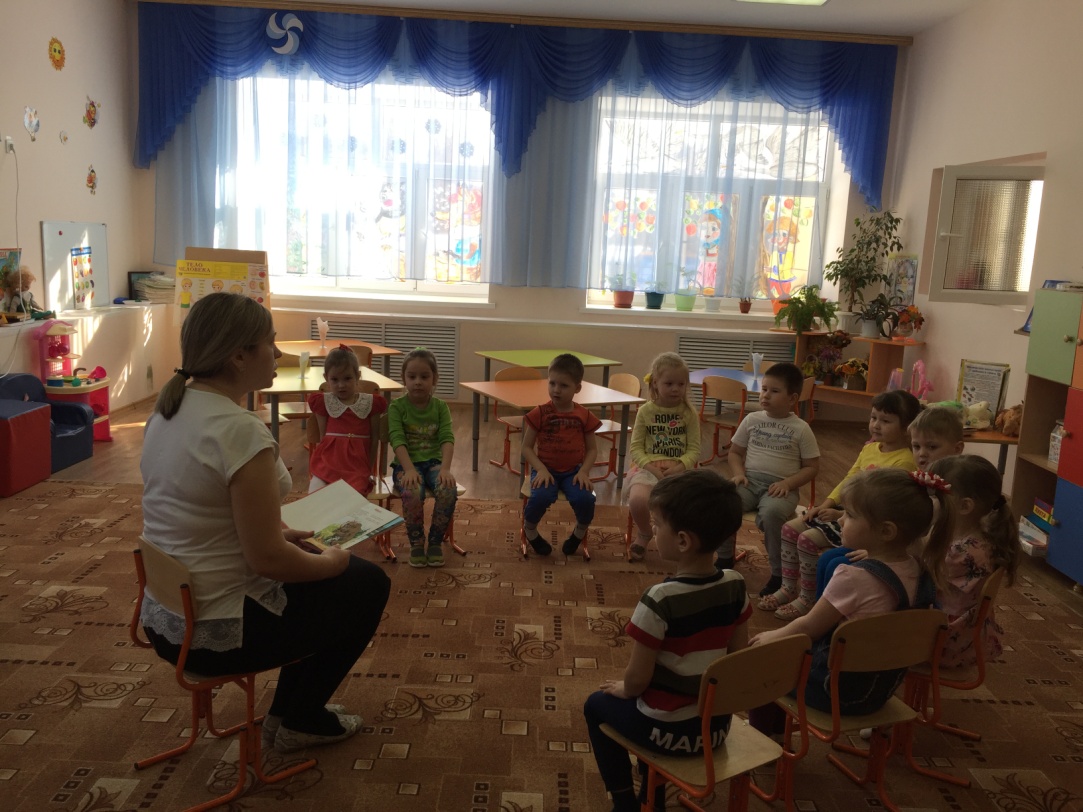 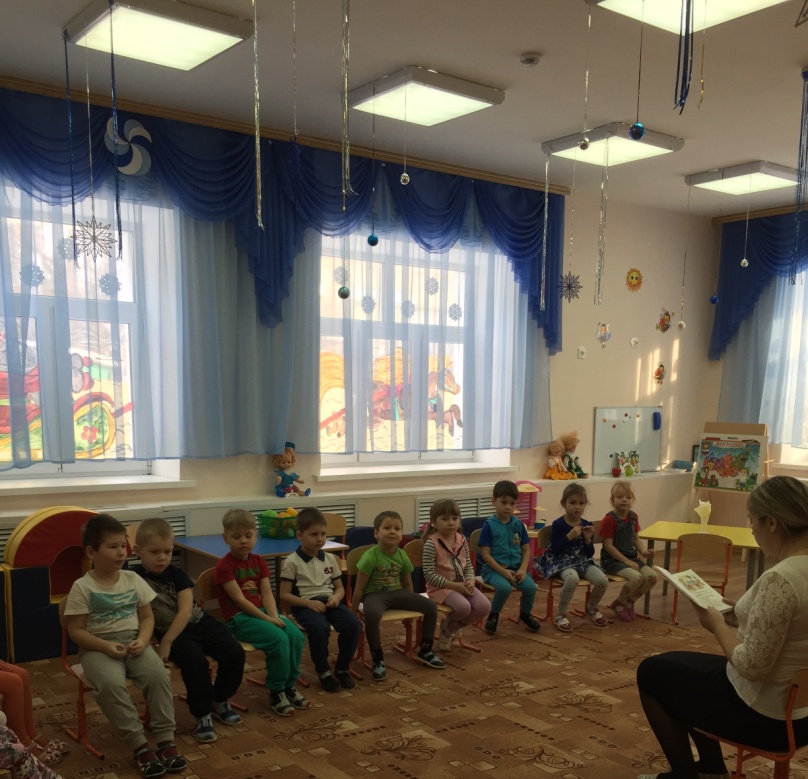 Просмотр презентации :Солнце, воздух и вода наши лучшие друзья!
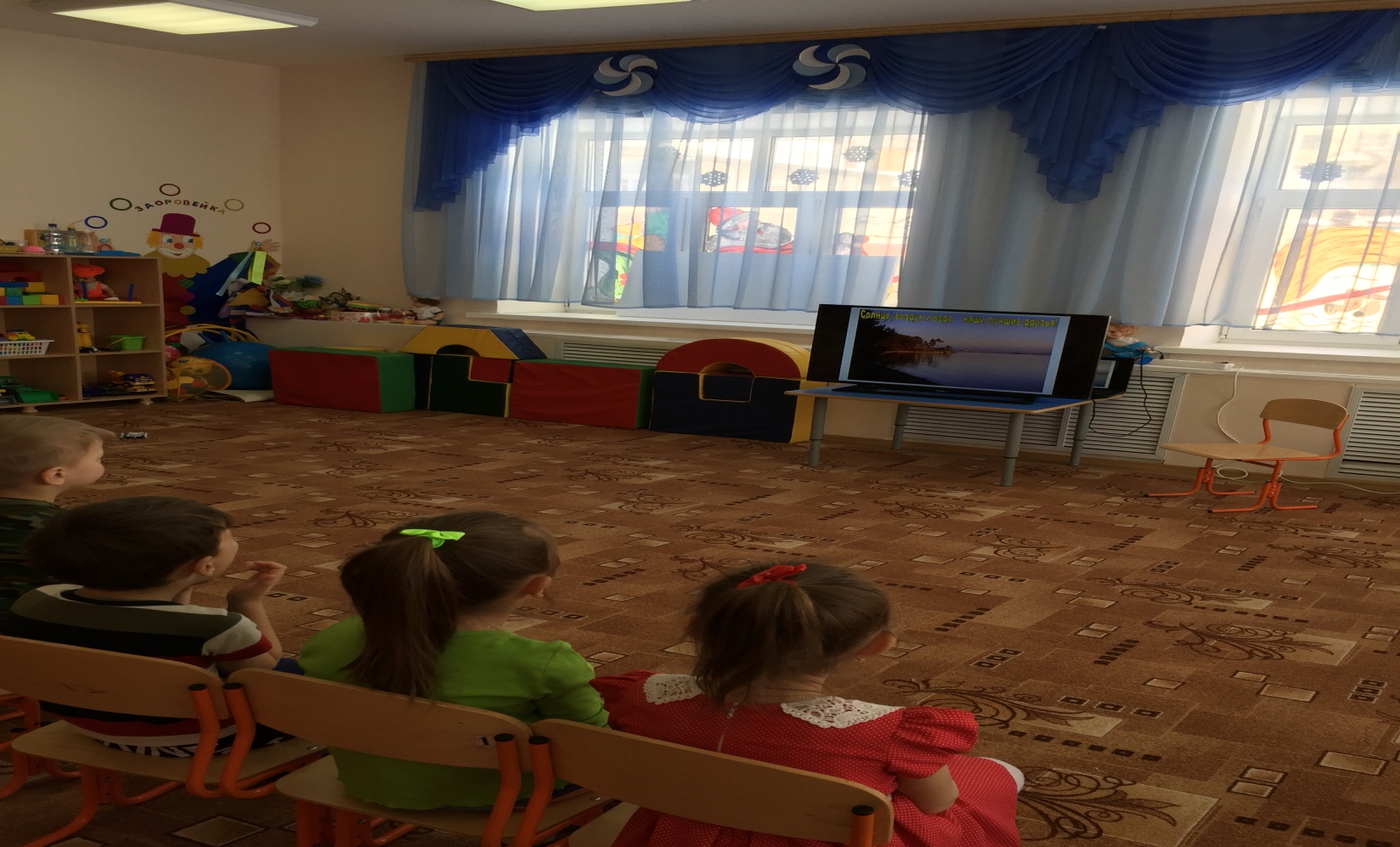 Прогулка на воздухе
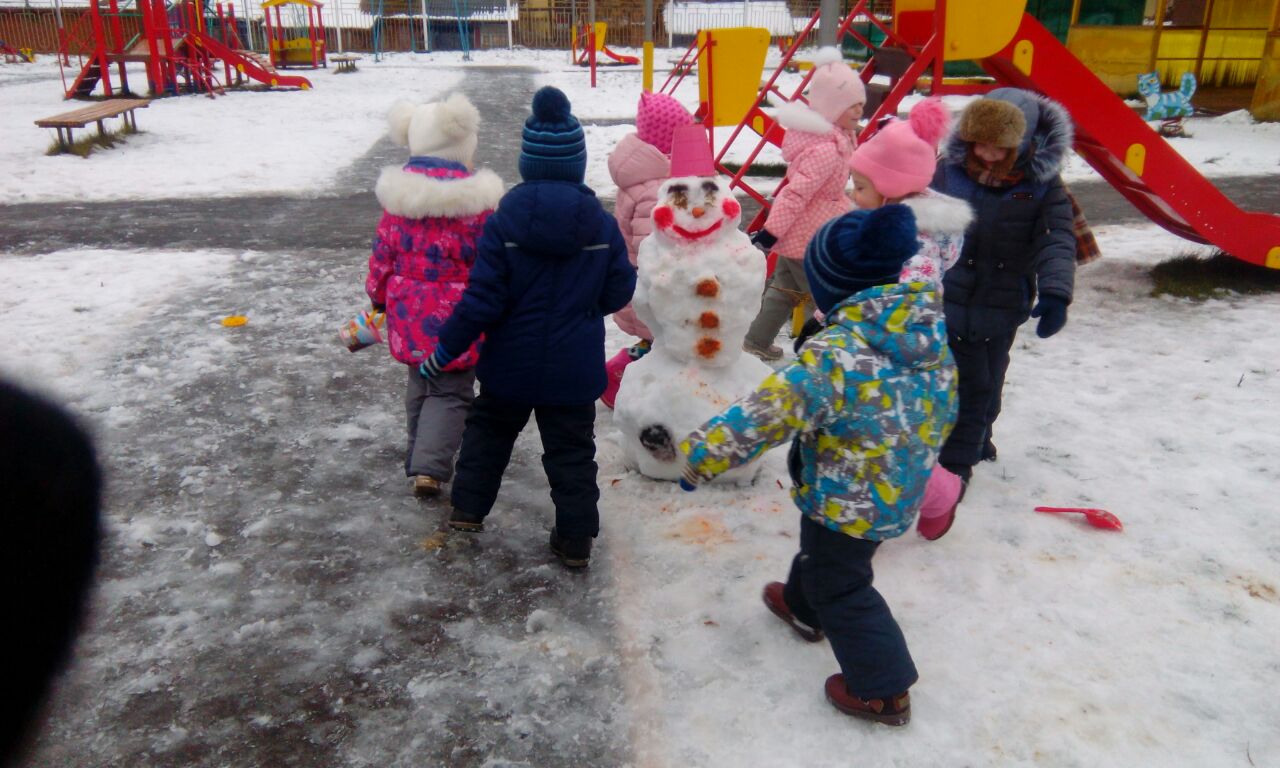 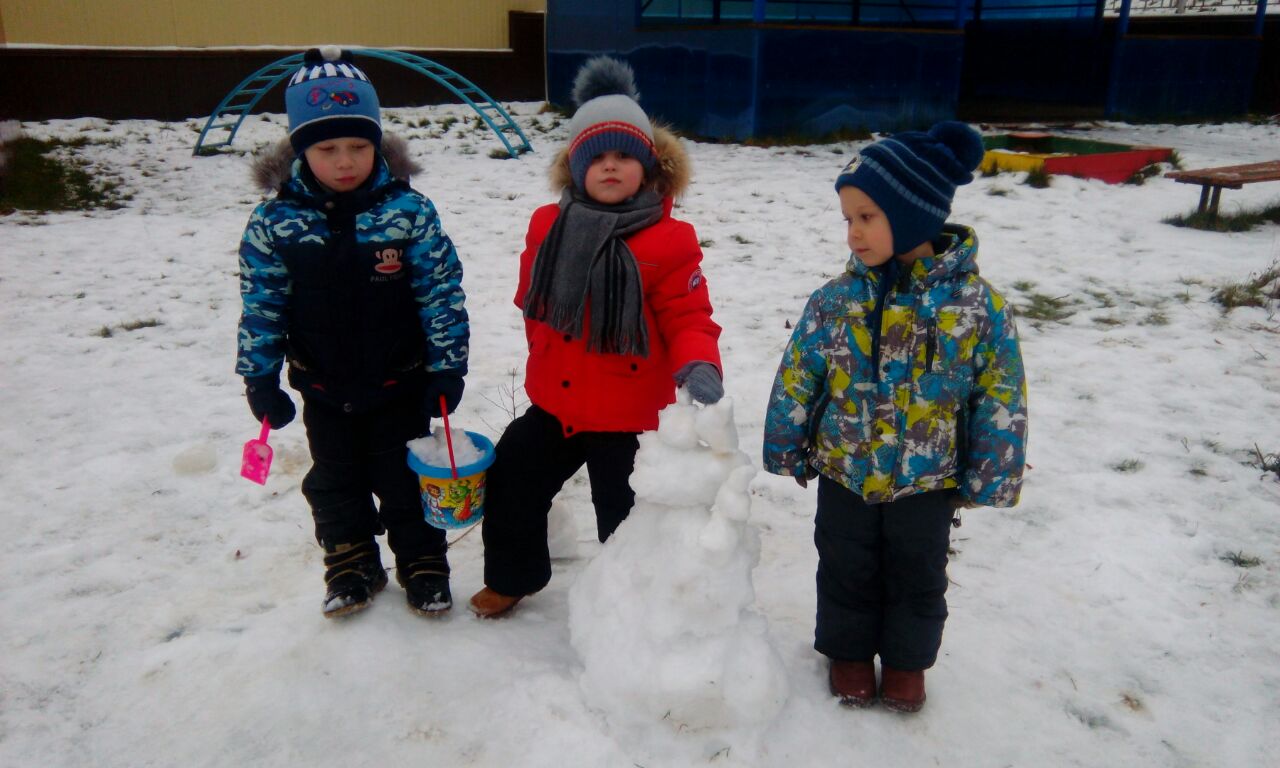 Выставка детских рисунков
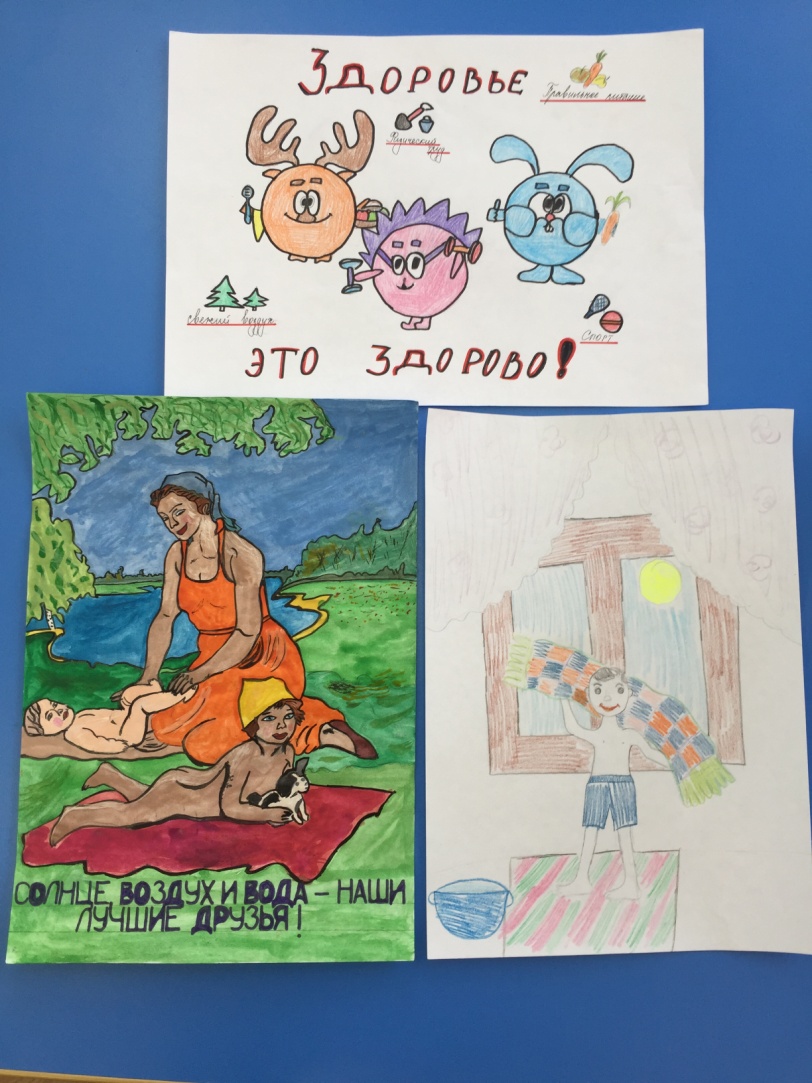 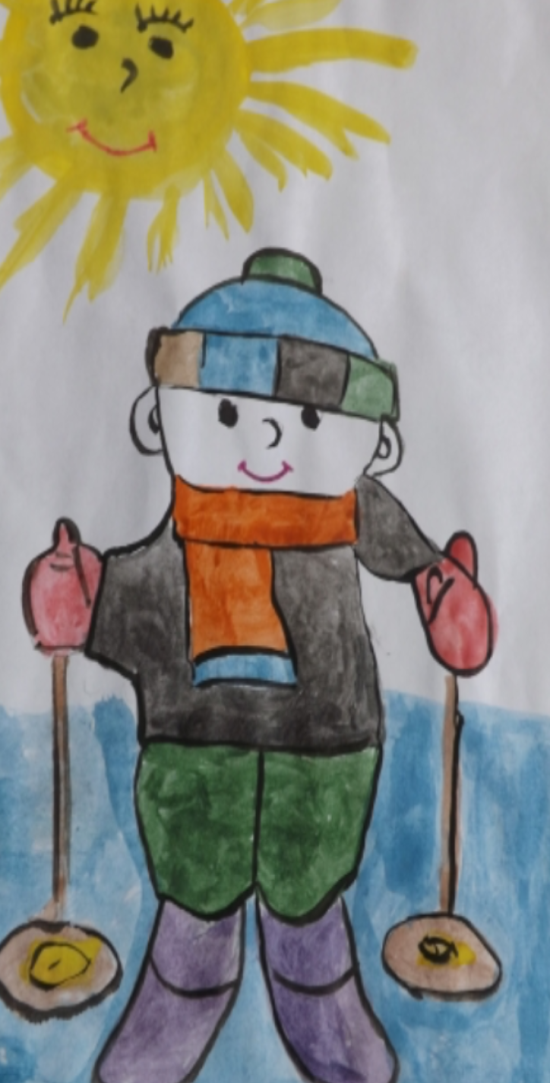 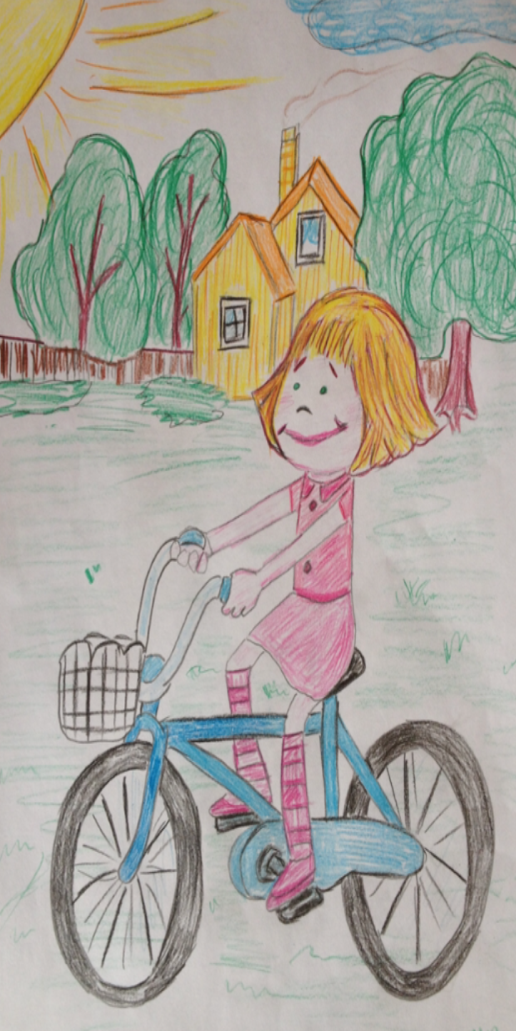 НОД «К нам пришел доктор Айболит»
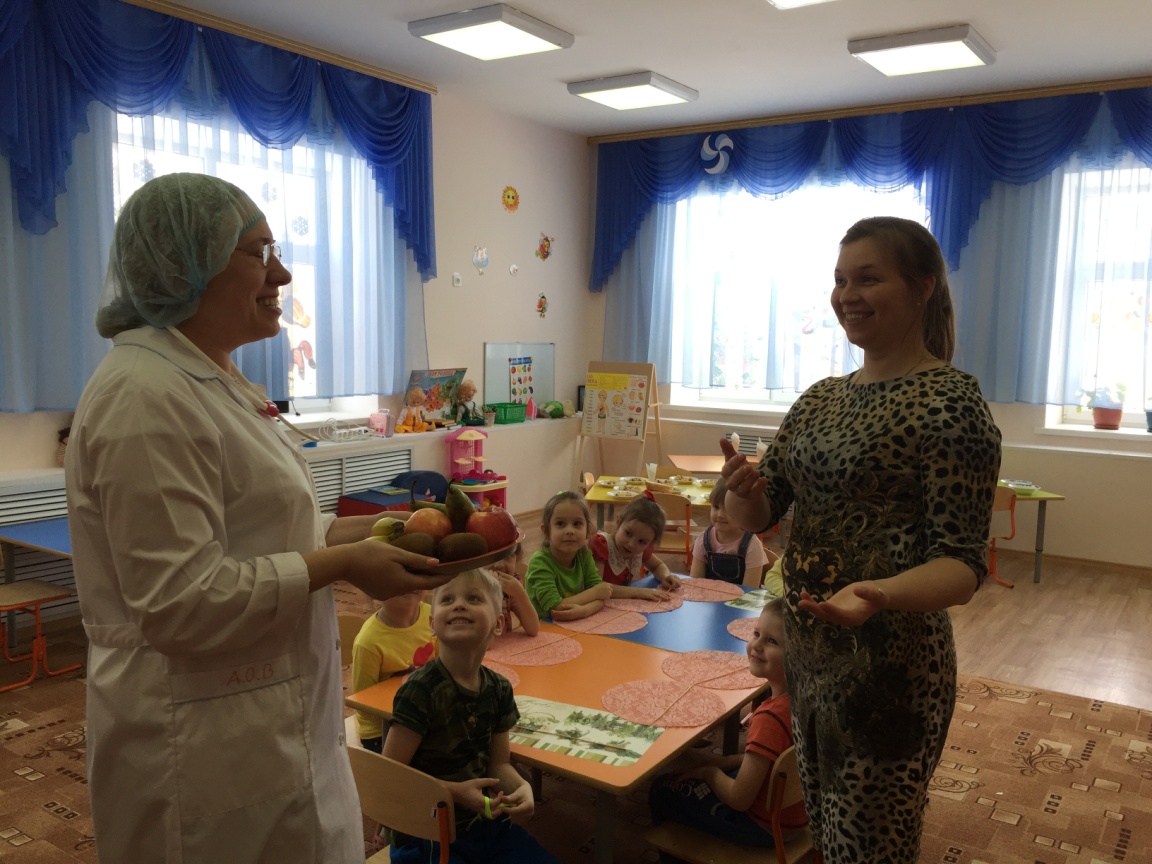 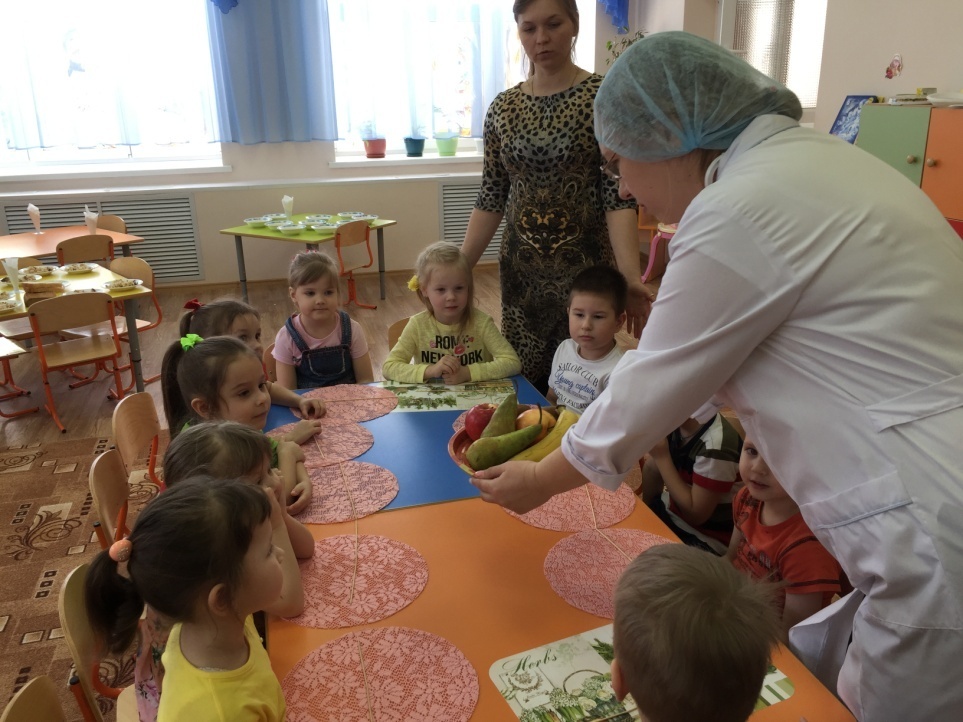 Работа с родителями: консультации, беседы
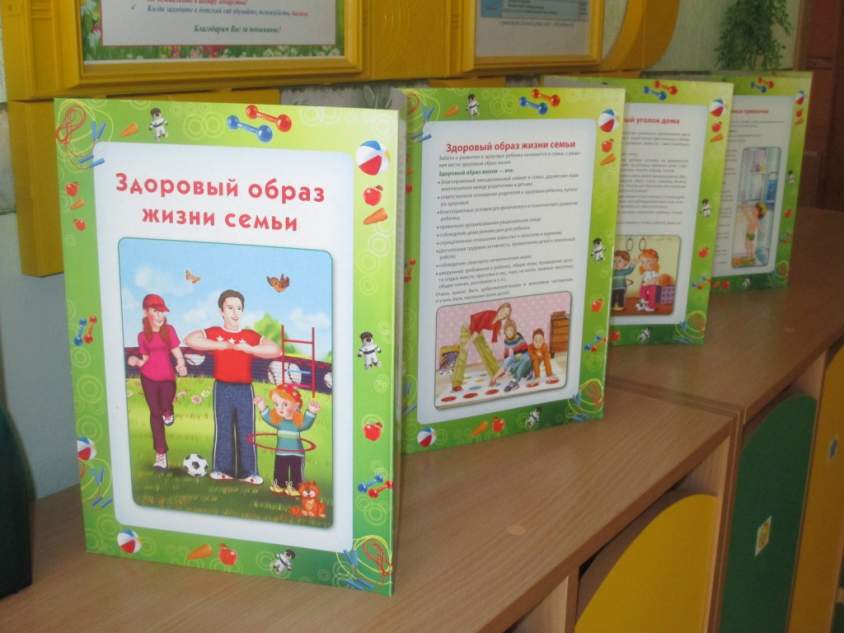 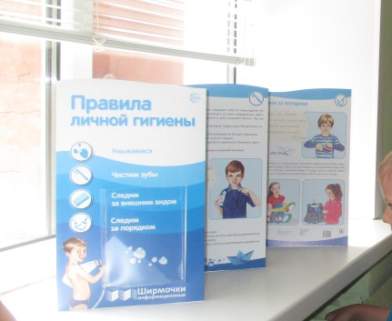 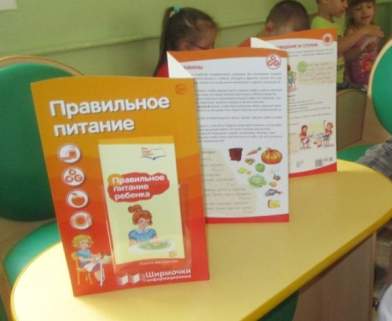 3. Заключительный
Содержание деятельности   воспитателя и детей:
Итоговое мероприятие проекта «Здоровому- быть здорово!»;
подготовка презентации Проекта «Здоровому- быть здорово!»;
анализ полученных результатов.
Работа с родителями: подготовка и участие родителей в итоговом             
мероприятии. 
Срок реализации: 02.10 – 19.02.2018 г. 
Ответственные за выполнение: 
воспитатель, родители.
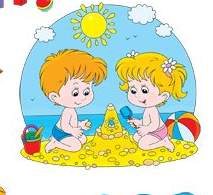 Диагностика заболеваемости
Использованные материалы:
1. Аверина И. Е. Физкультминутки и динамические паузы в ДОУ.
2. Анохина И. А. Приобщение дошкольников к здоровому образу жизни: методические рекомендации.
3. Белая К. Ю. Формирование основ безопасности у дошкольников (2-7 лет).
4. Борисова М. М. Малоподвижные игры и игровые упражнения для занятий с детьми 3-7 лет.
5. Змановский Ю. Ф. К здоровью без лекарств.
6. Нефедова Е. А, Узорова О. В Пальчиковая гимнастика.
7. Пензулаева Л. И., Оздоровительная гимнастика. Комплексы упражнений (3-7 лет)
8. Пензулаева Л. И. Физическая культура в детском саду. Средняя группа (4-5 лет)
9. Степаненкова Э. Я. Сборник подвижных игр.

Для публикации информации о детях получено письменное разрешение родителей (законных представителей).